Урок английского языка 
для 2-го класса по теме «My Family»

Учителя МБОУ Лицей №130 имени академика М.А. Лаврентьева

Кяупа Елены Анатольевны

Цель урока: 
введение лексики и формирование речевых умений по теме «Моя семья».

г. Новосибирск
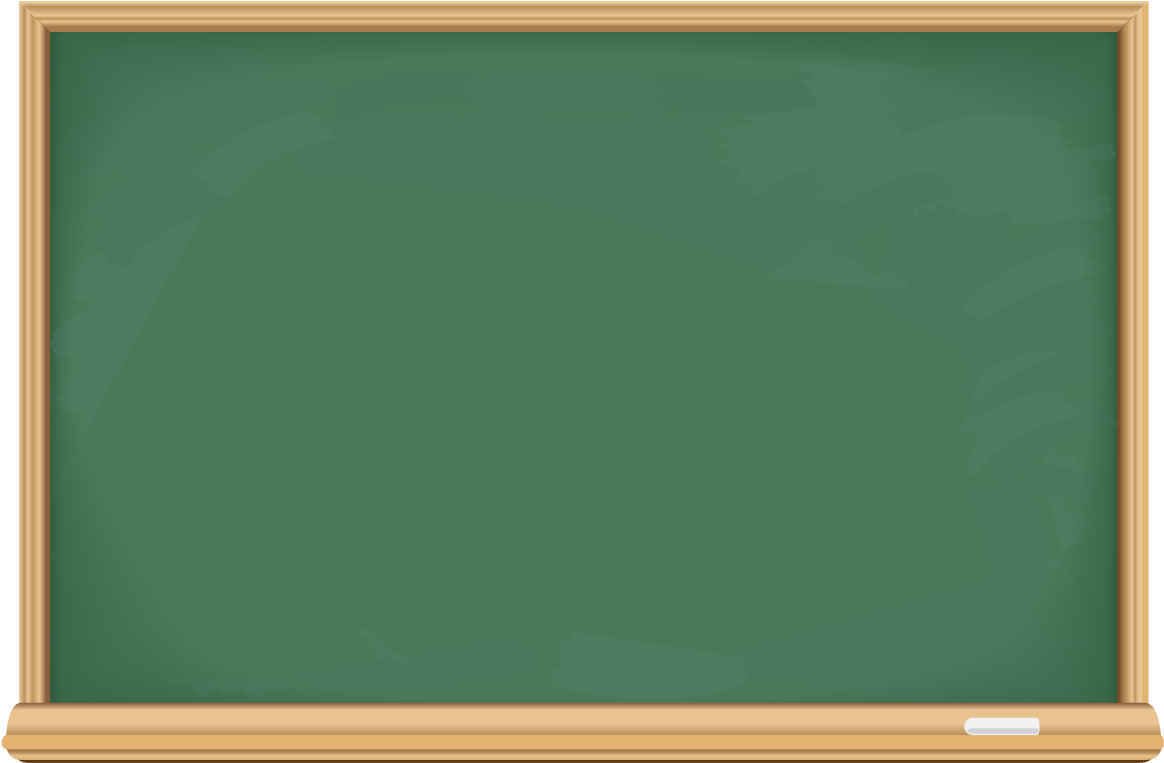 Good morning, children!
Nice to see you!
Доброе утро, дети!
Рада вас видеть!

Listen to a song, say the words you hear. 
Послушай песенку, скажи какие слова ты слышишь.
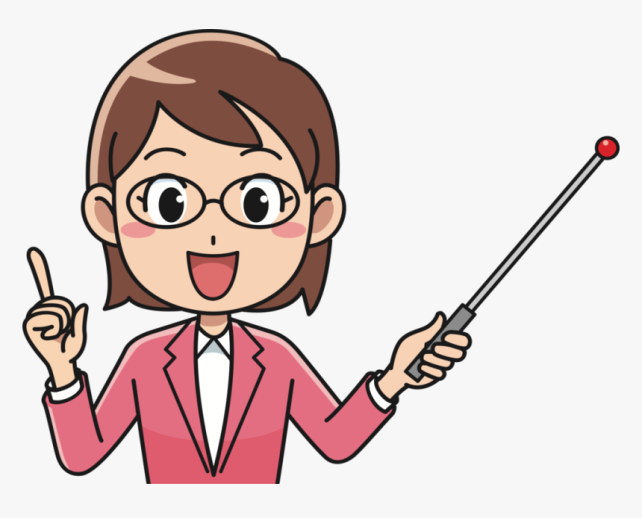 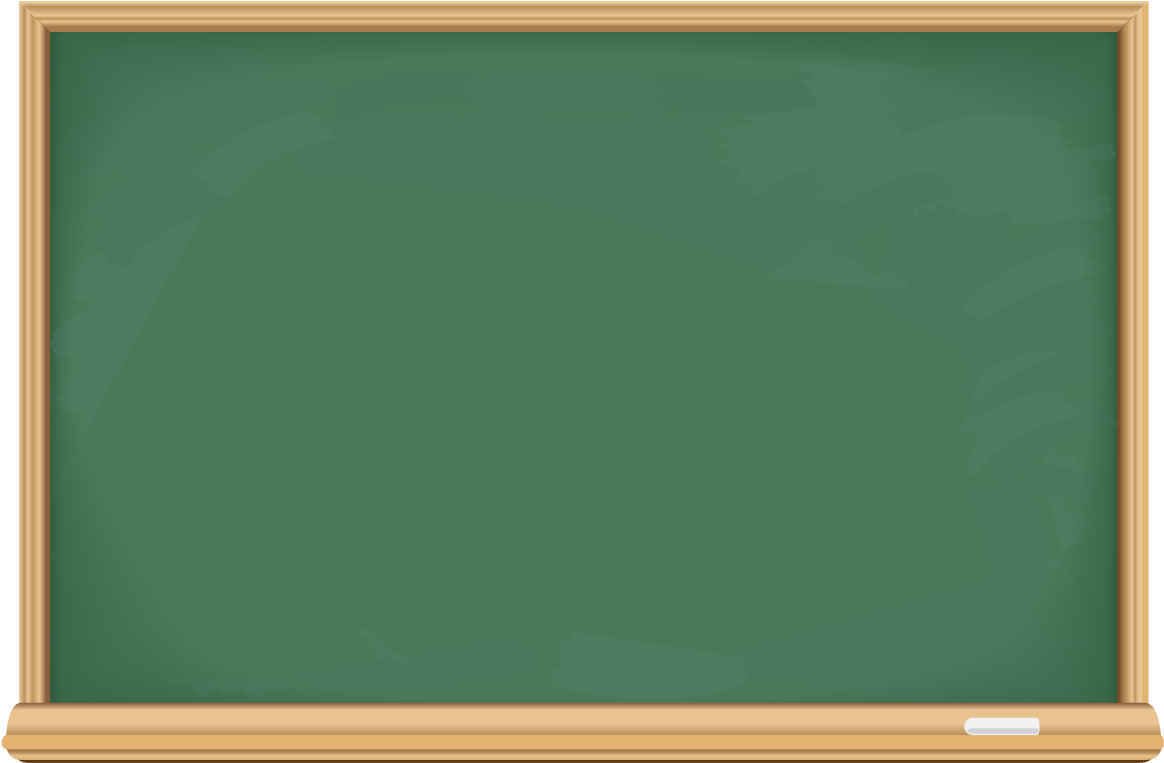 Если вы услышали слова daddy, mummy, brother, sister, baby, вы - МОЛОДЦЫ!
Сегодня мы будем проходить тему 
«Моя семья».  По-английски «My Family».
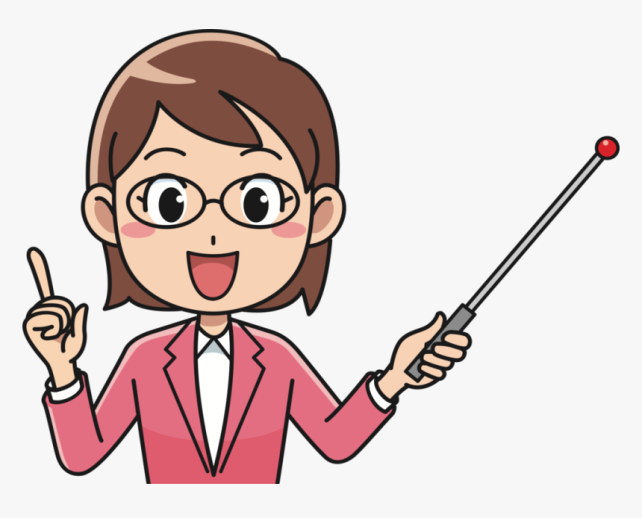 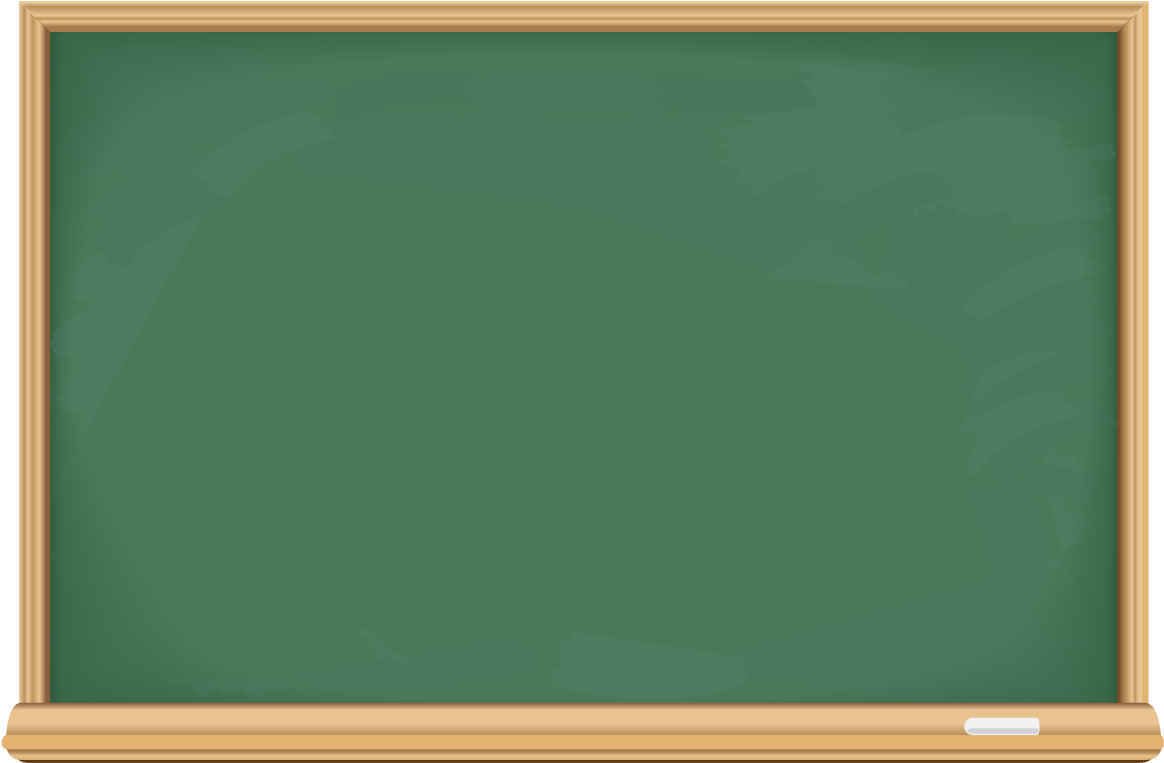 Now open your vocabulary and write down some new words.
Теперь откройте словари и запишите новые слова.
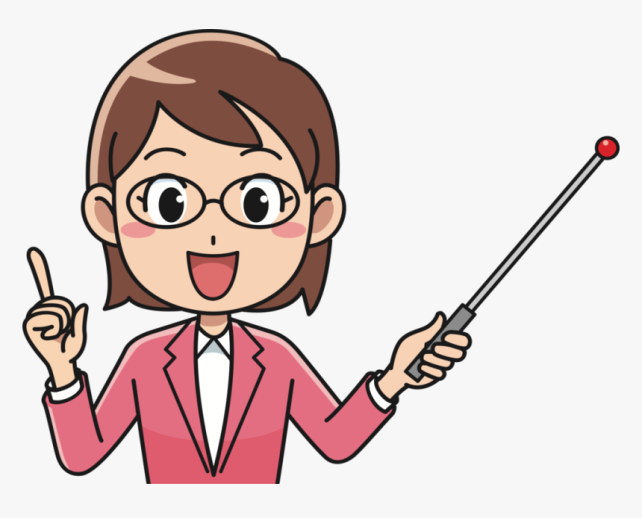 Англ. слово
Транскрипция
Перевод
Module 1.  My Family
1) mummy
|ˈmʌmɪ|
мамочка
2) daddy
|ˈdædɪ|
папочка
|ˈbrʌðə|
3) brother
брат
4) sister
|ˈsɪstə|
сестра
|ˈbeɪbɪ|
5) baby
малыш
|ˈðɪs ɪz maɪ|
6)This is my…
Это моя…
|ˈbɪg|
7) big
большой
8) small
маленький
|ˈsmɔːl|
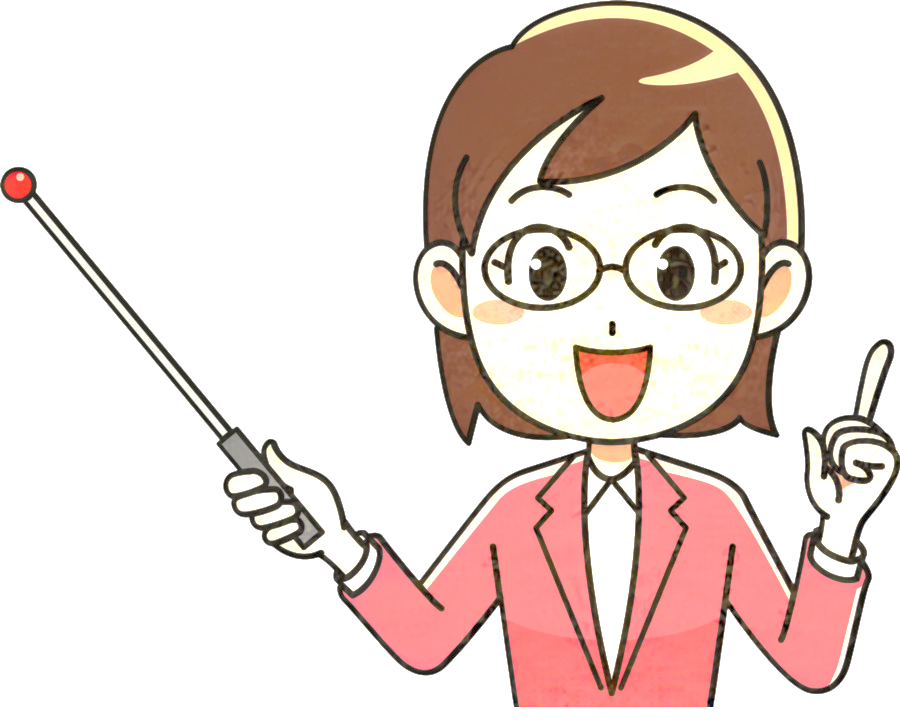 Жми сюда
Англ. слово
Транскрипция
Перевод
Listen and repeat. Click here
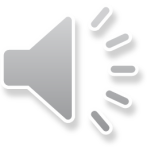 1) mummy
|ˈmʌmɪ|
мамочка
2) daddy
|ˈdædɪ|
папочка
|ˈbrʌðə|
3) brother
брат
4) sister
|ˈsɪstə|
сестра
|ˈbeɪbɪ|
5) baby
малыш
|ˈðɪs ɪz maɪ|
6)This is my…
Это моя…
|ˈbɪg|
7) big
большой
8) small
|ˈsmɔːl|
маленький
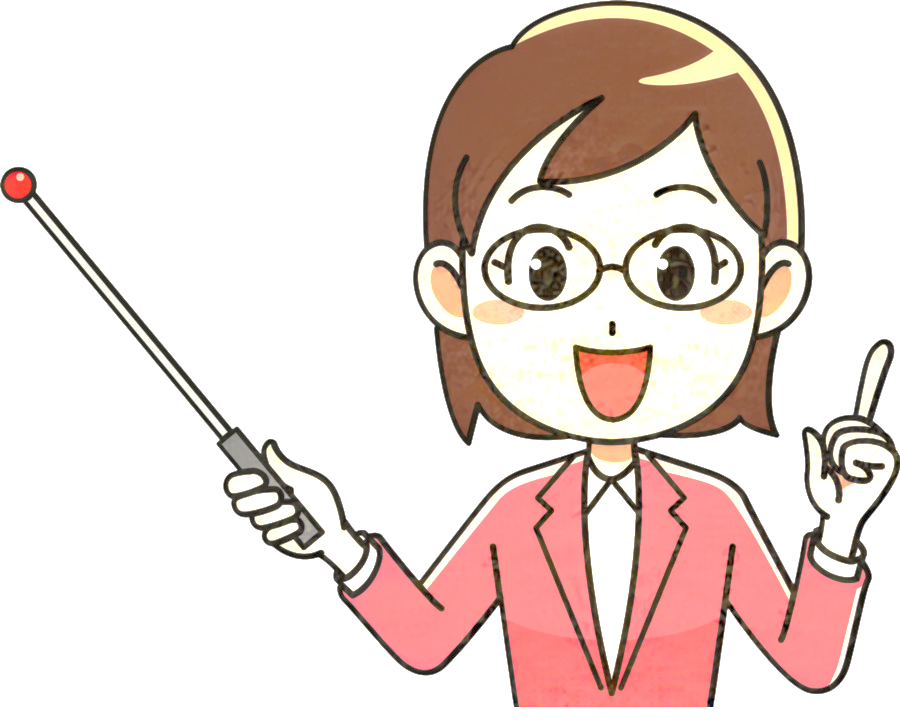 Match the word to the picture.
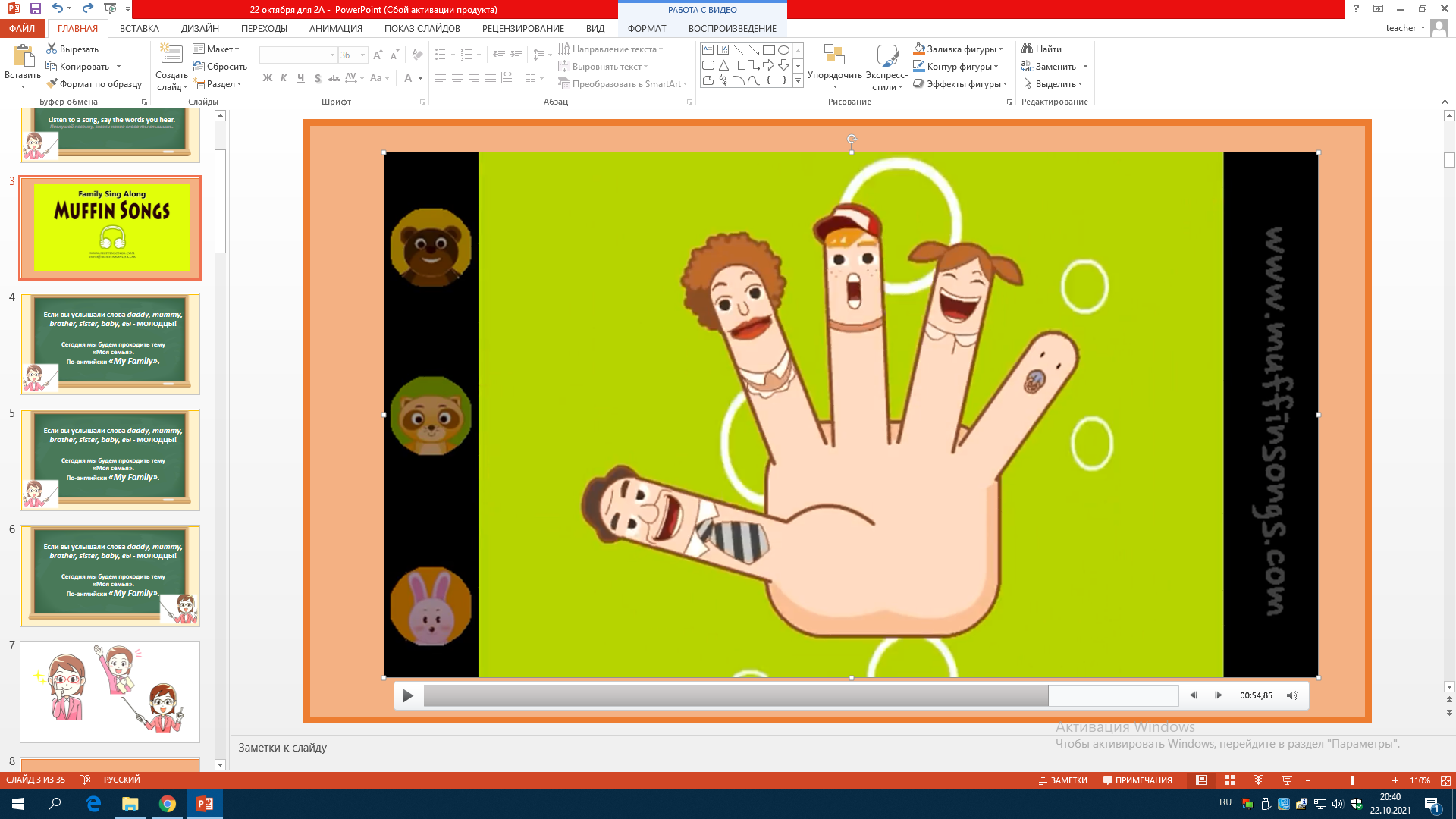 daddy
mummy
sister
brother
baby
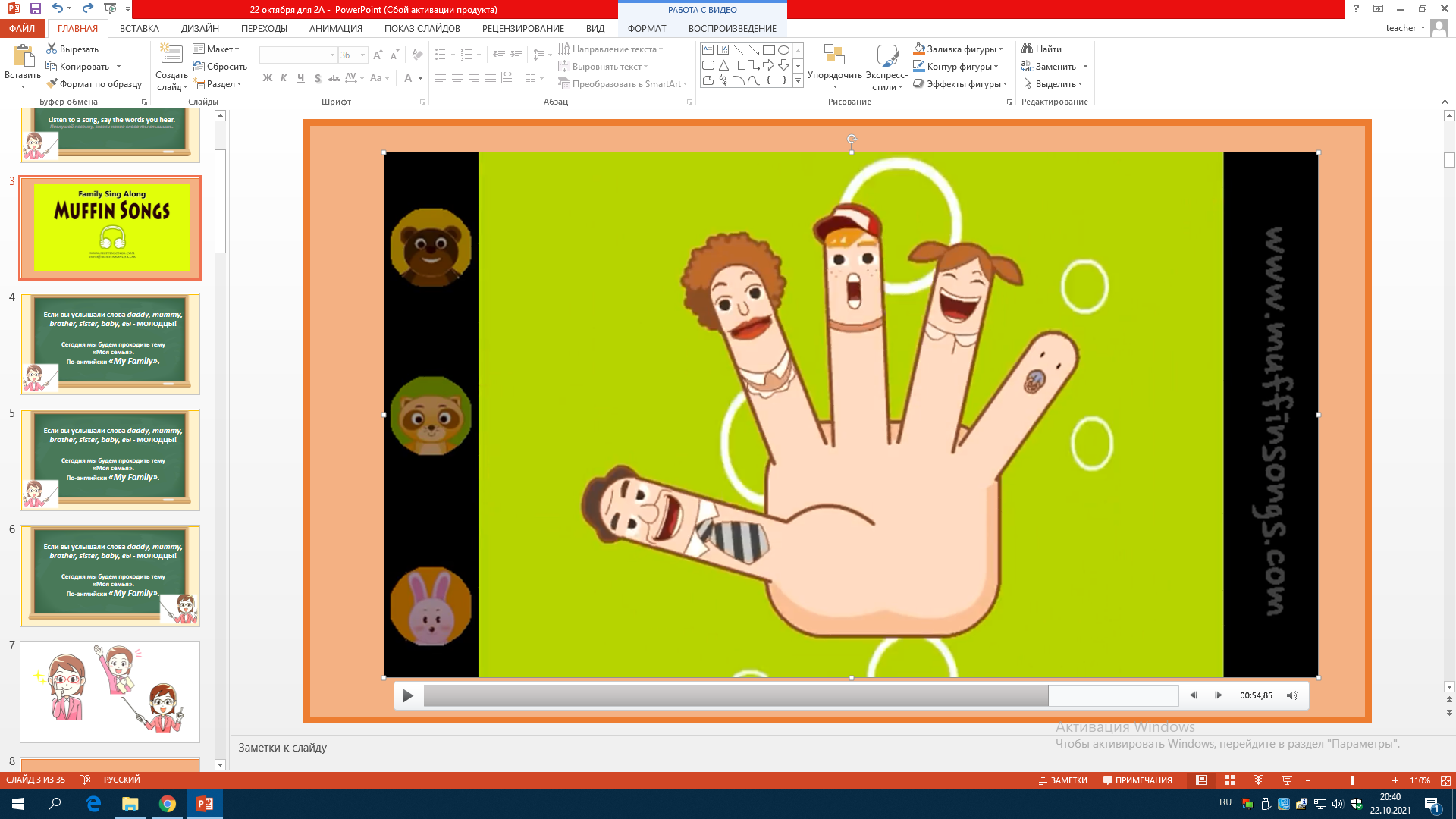 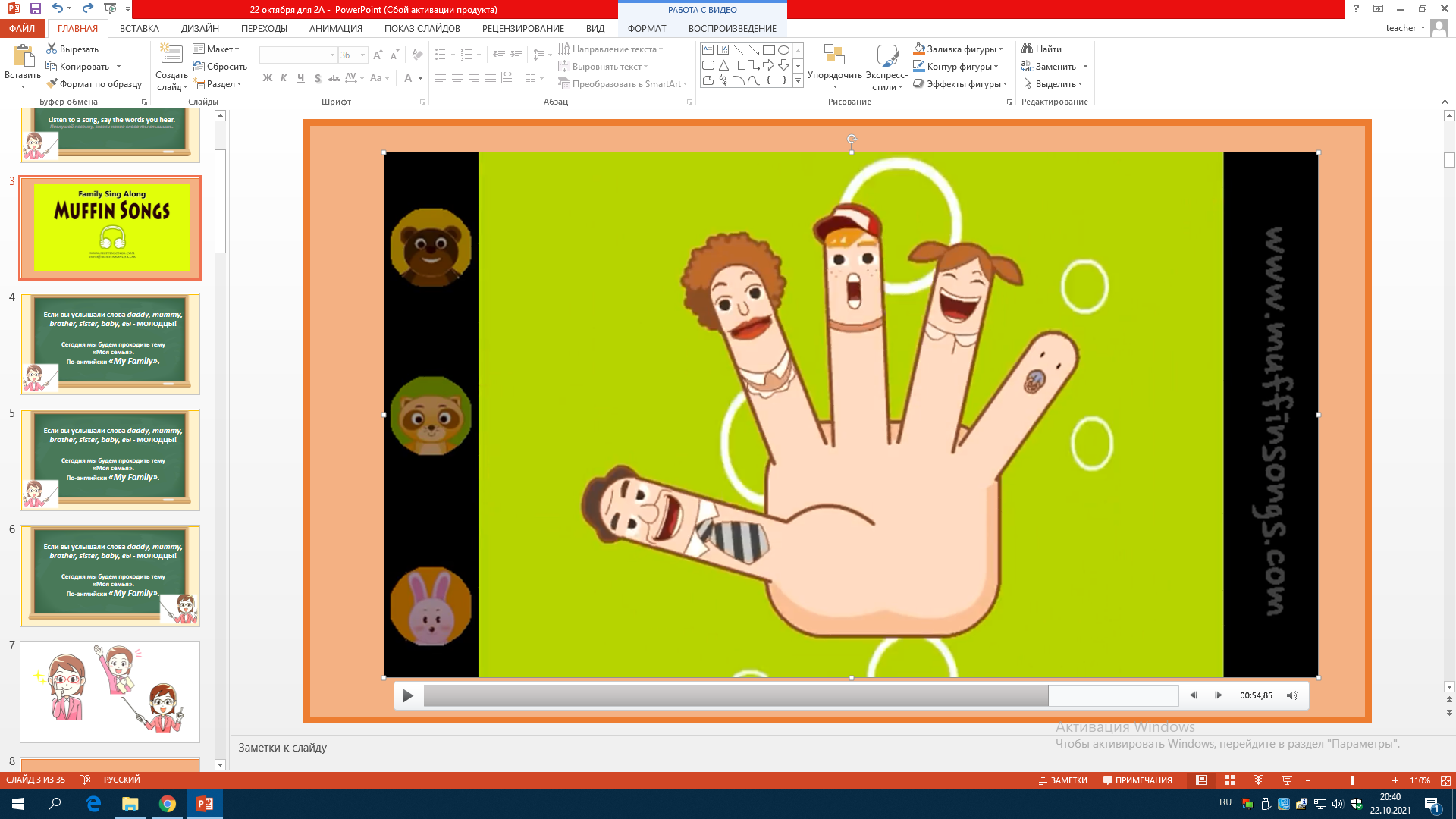 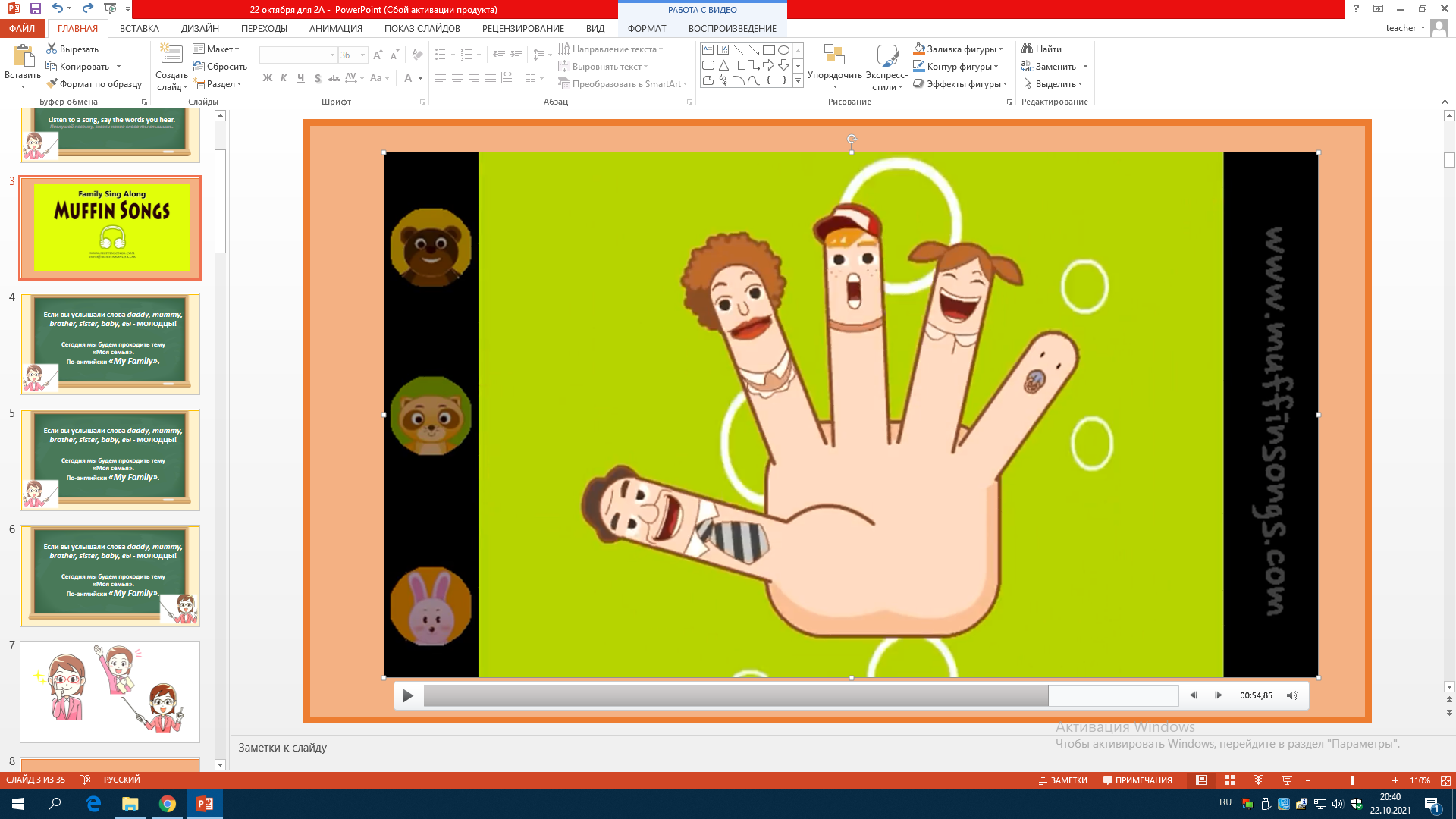 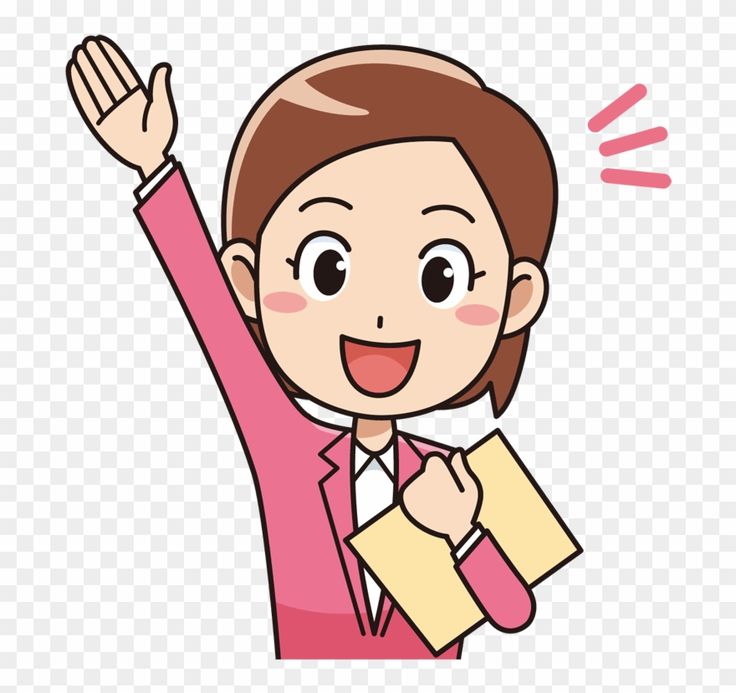 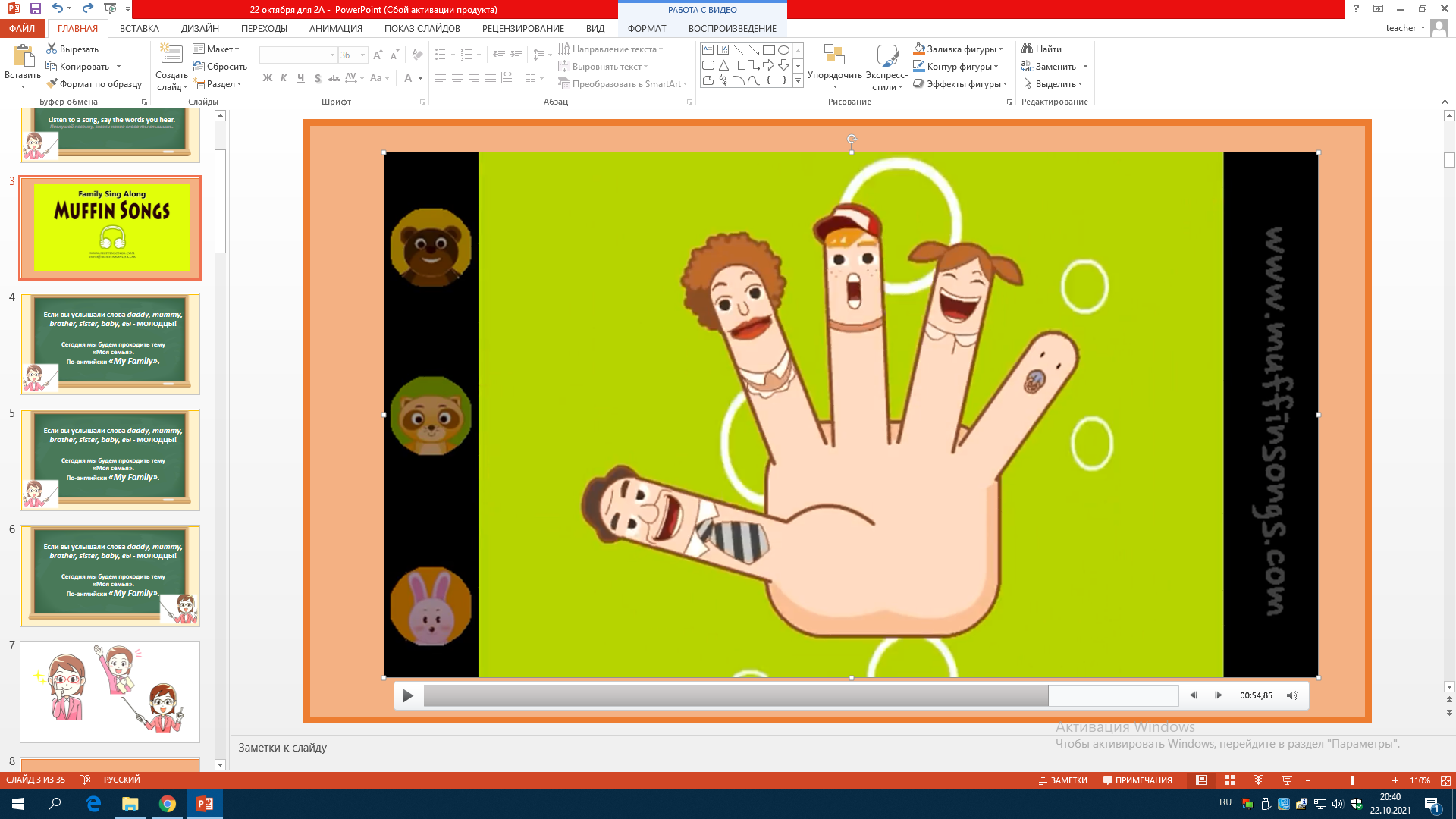 Well done!
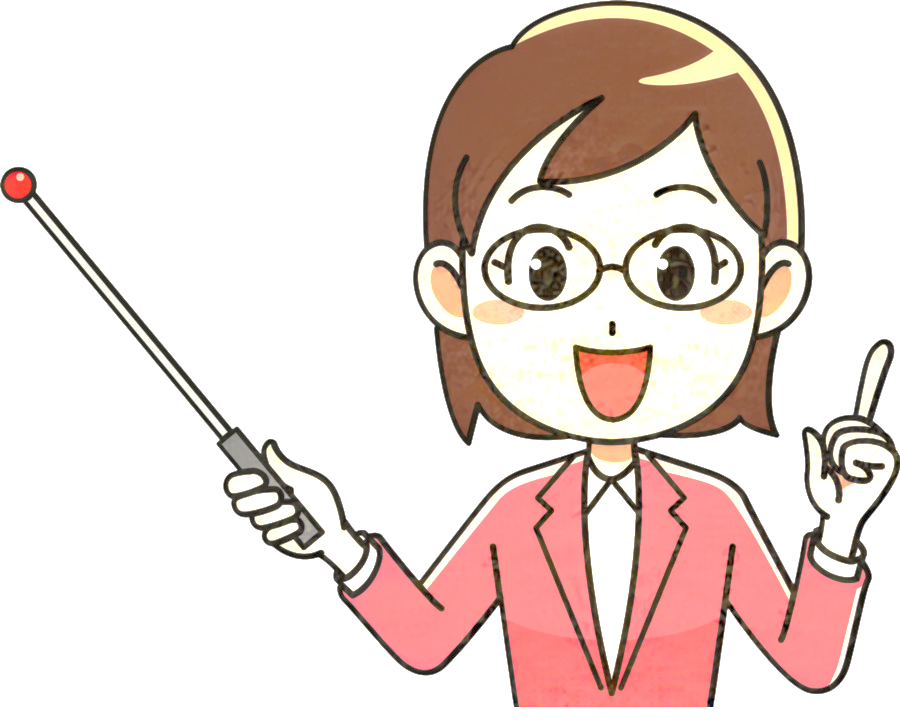 Find 7 words.
daddy
mummy
sister
brother
baby
family
small
big
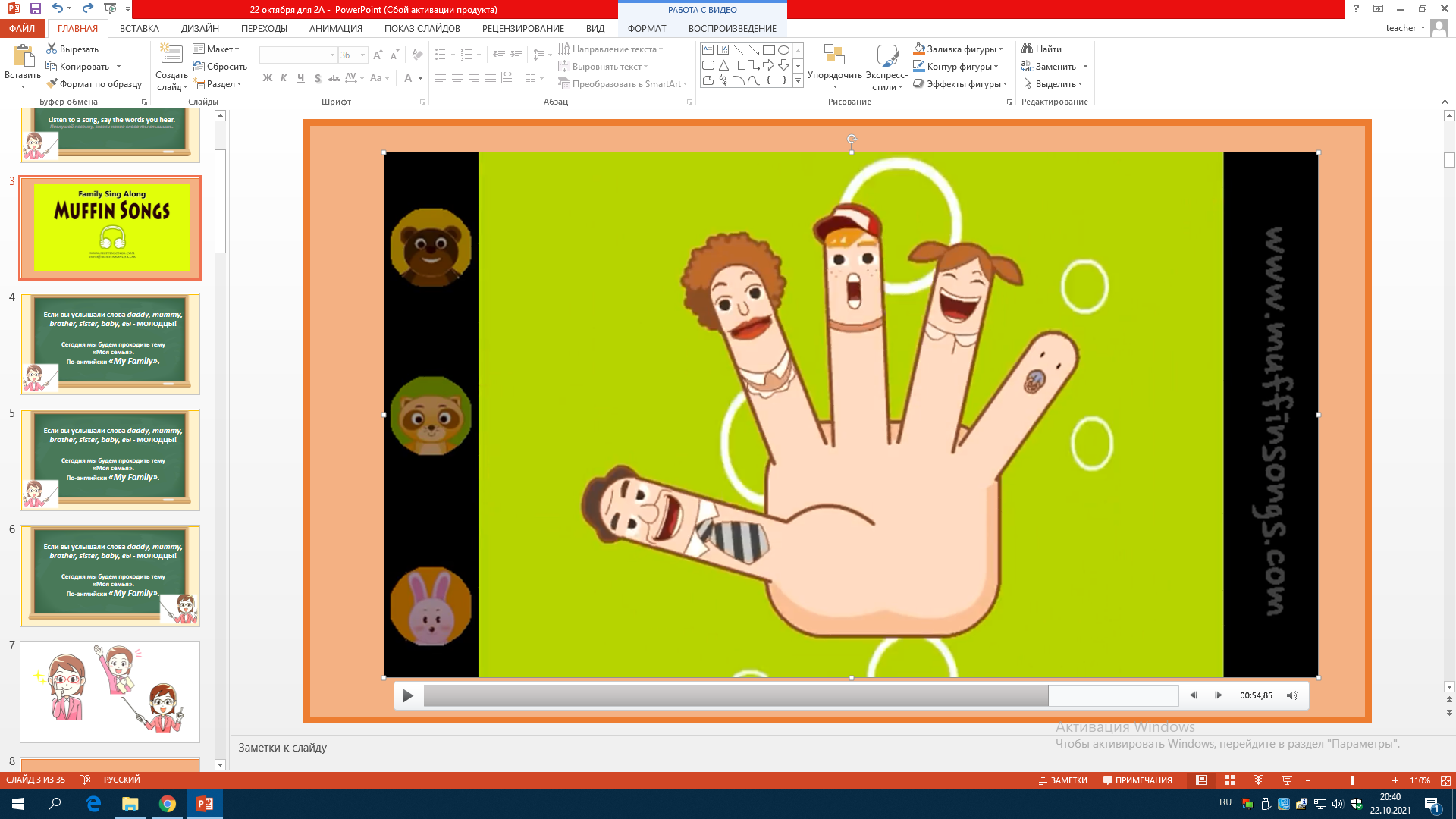 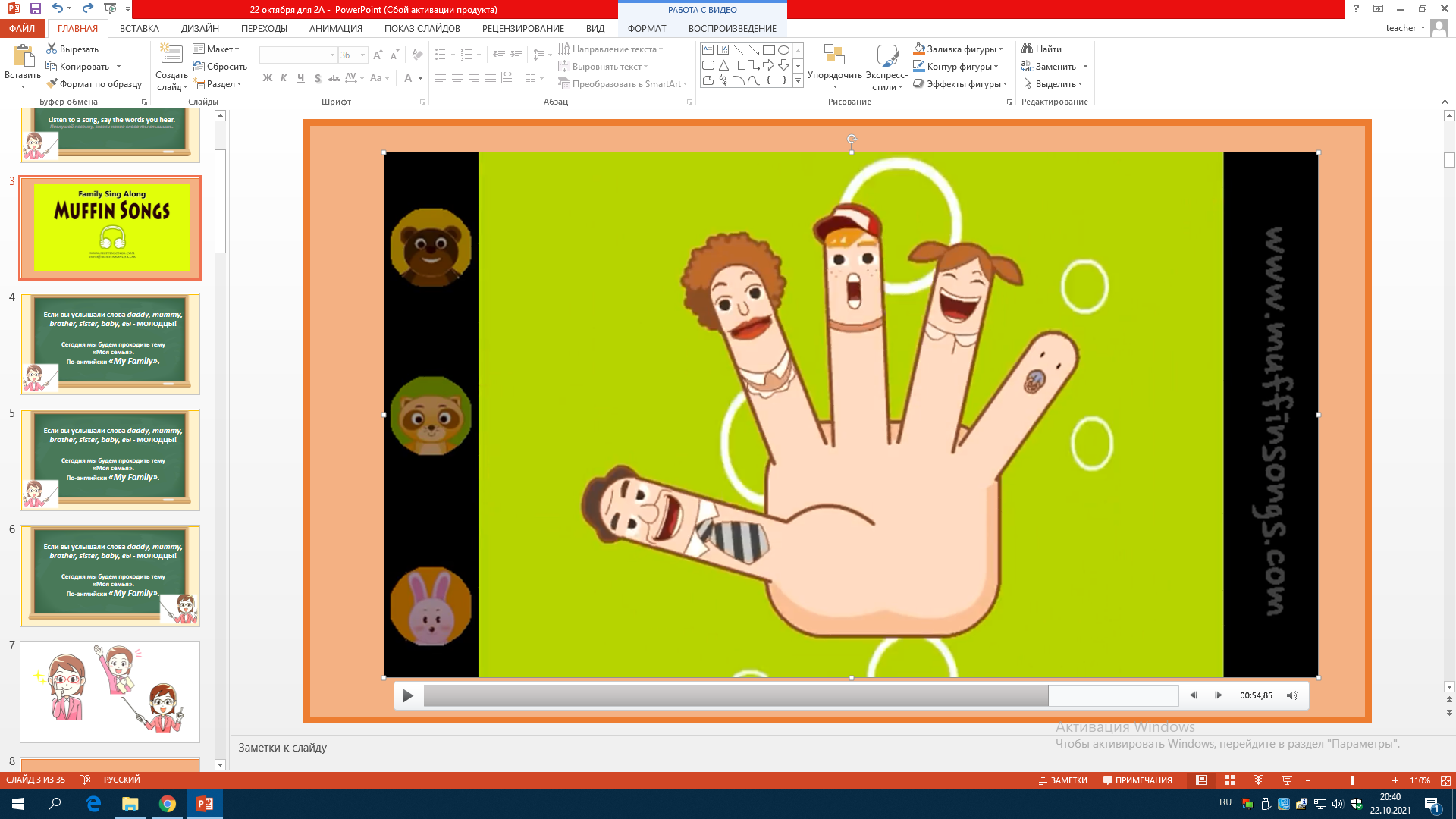 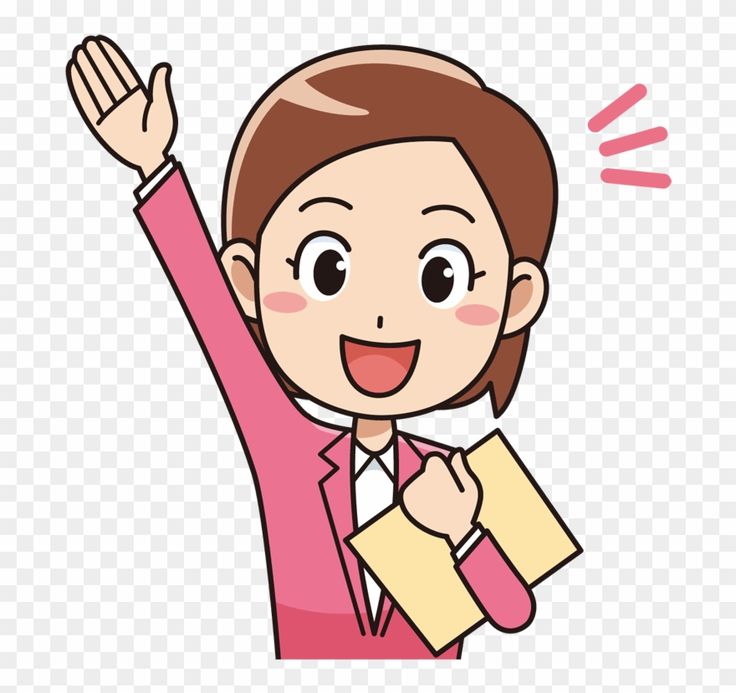 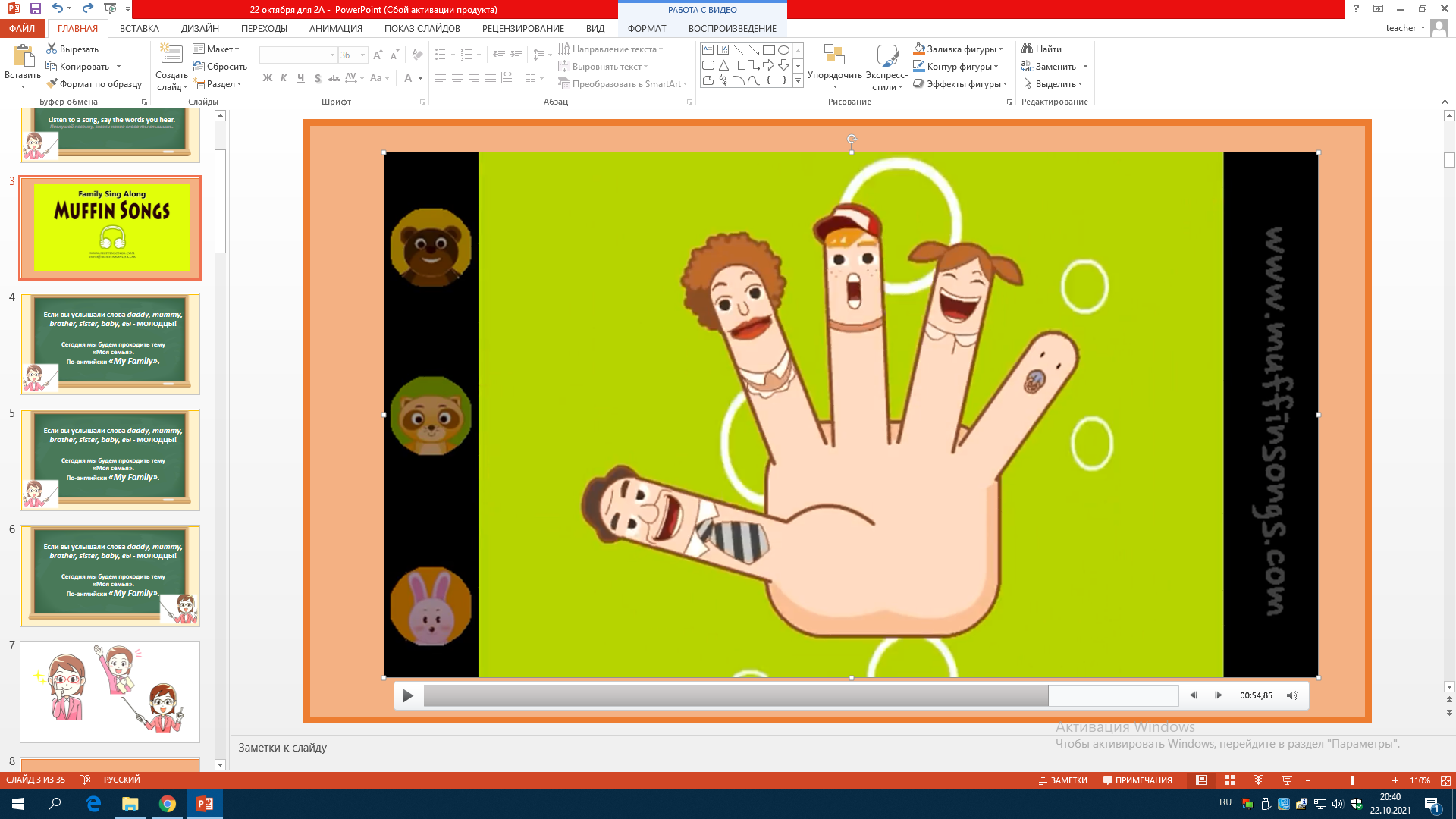 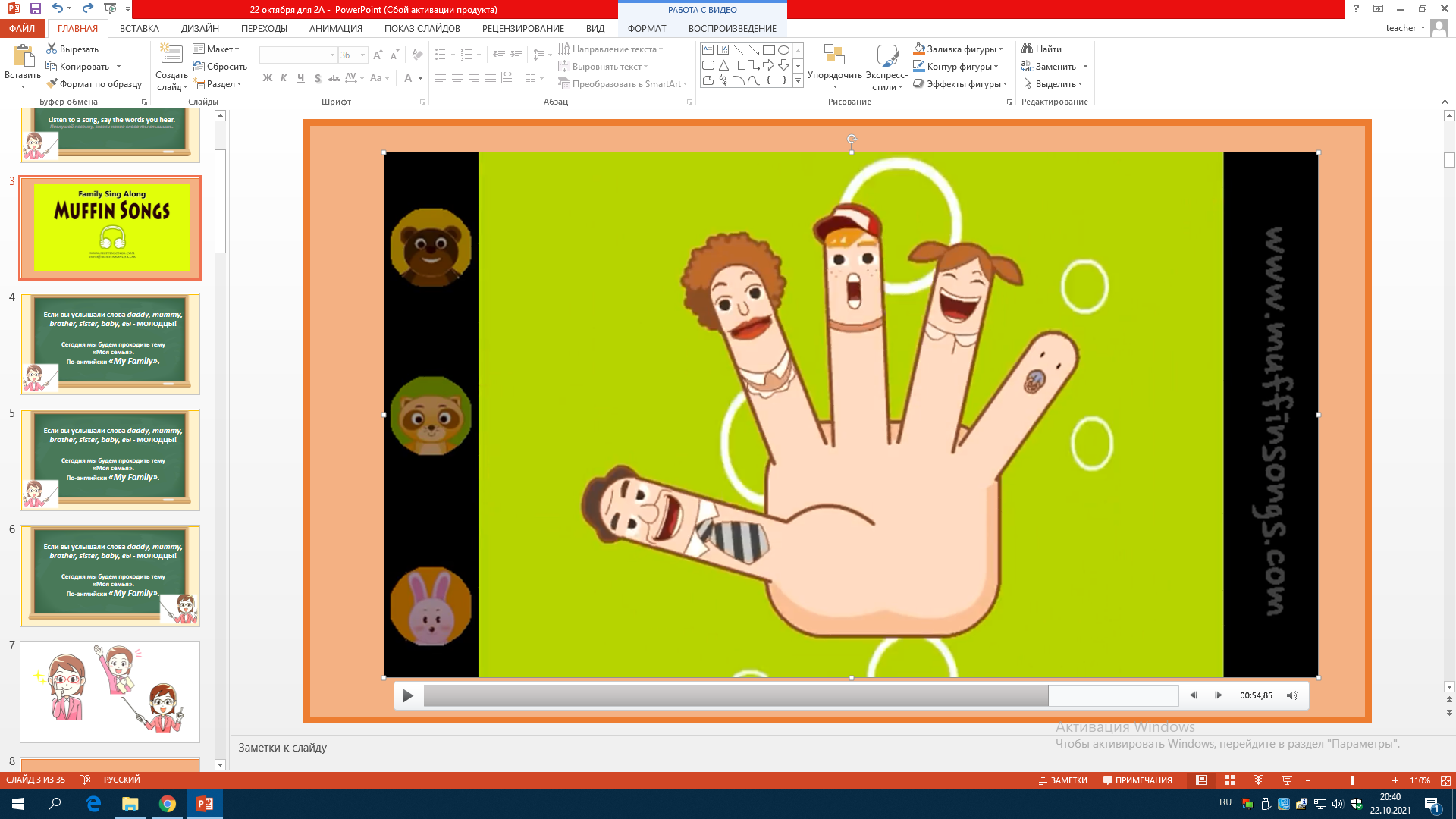 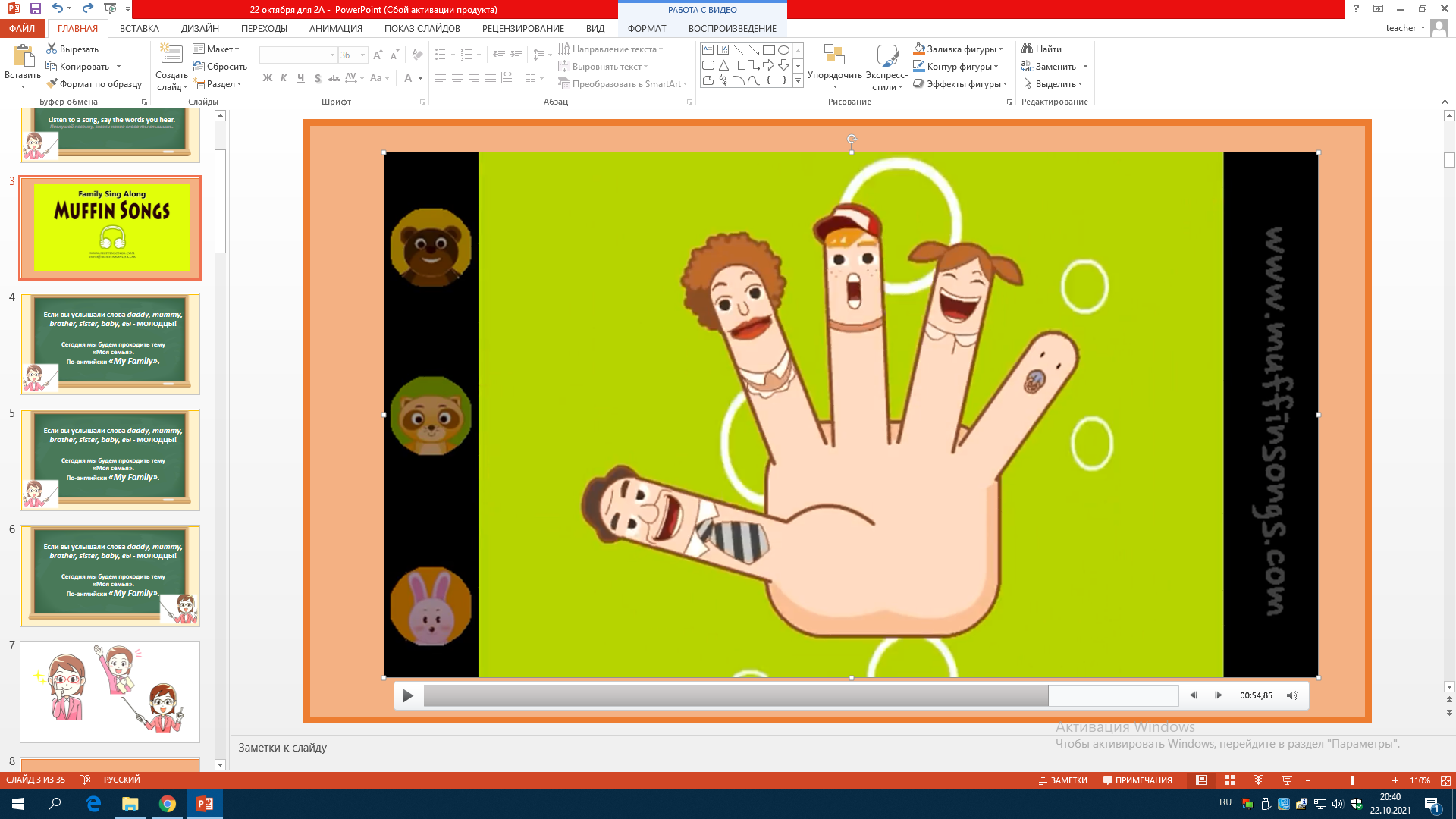 You are great!
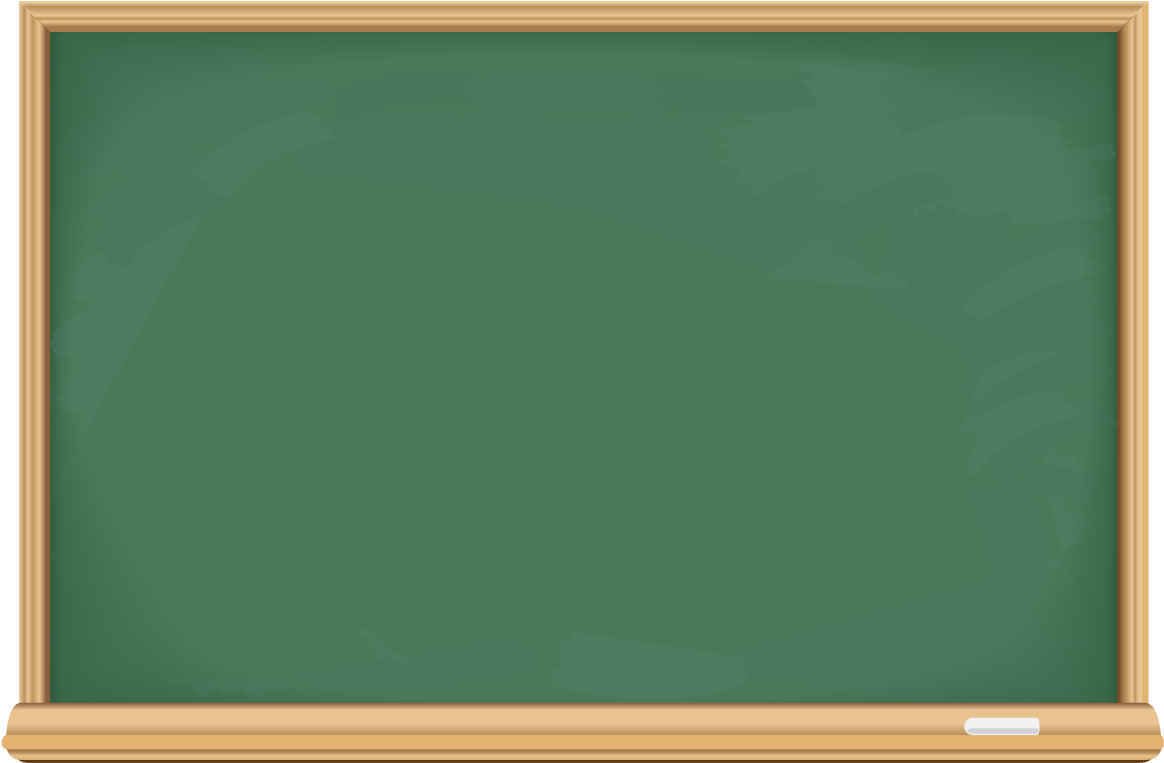 Look at the pictures. Fill in big or small. Then read.
Посмотри на картинки. Дополни словами 
big или small. Затем прочитай.
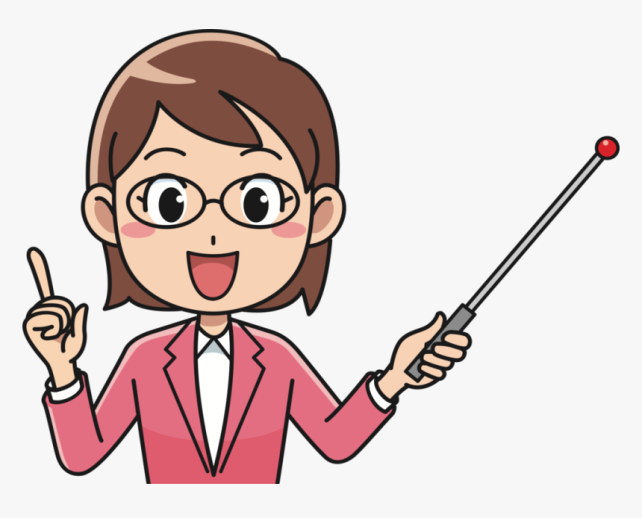 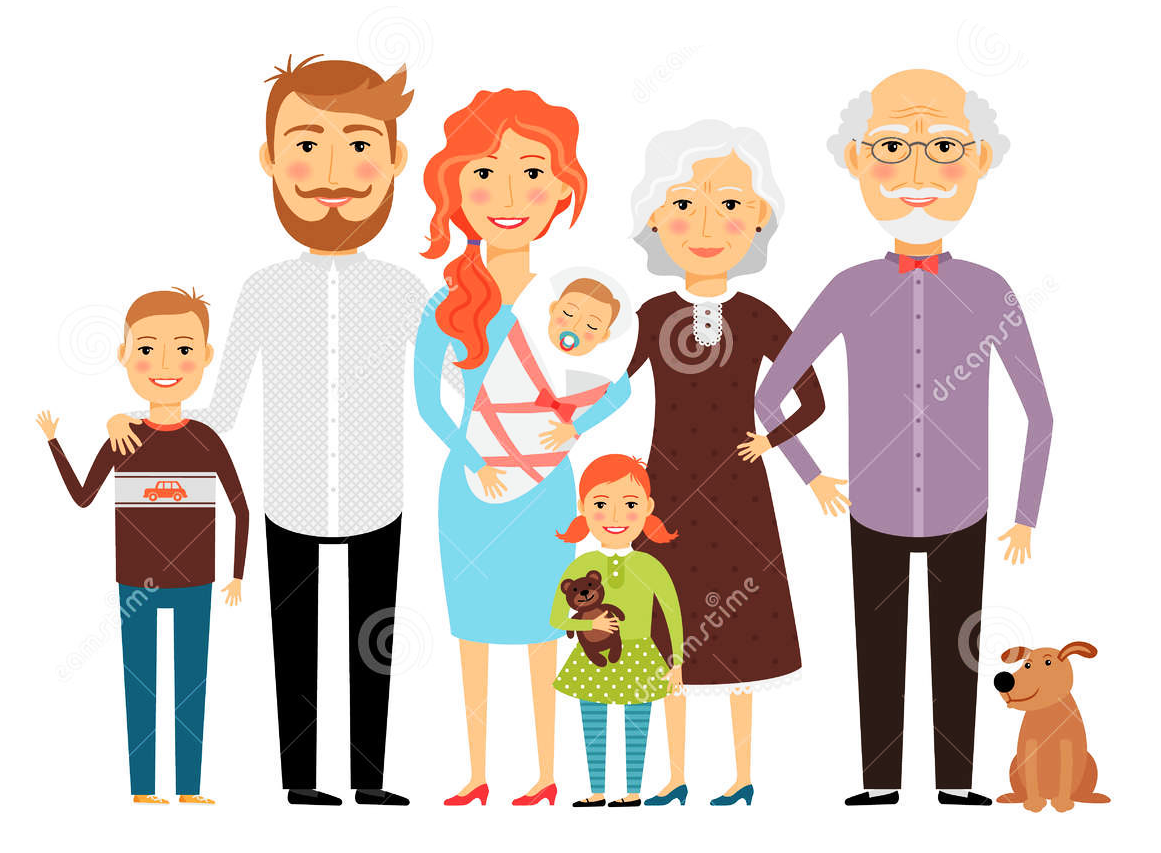 This is a _______ family.
big
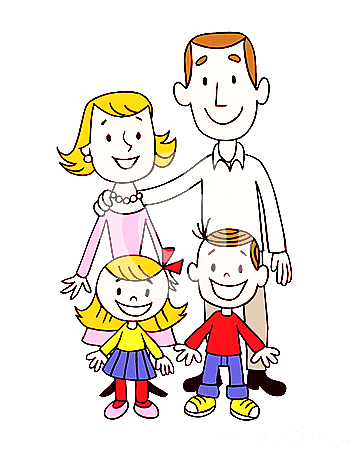 This is a _______ family.
small
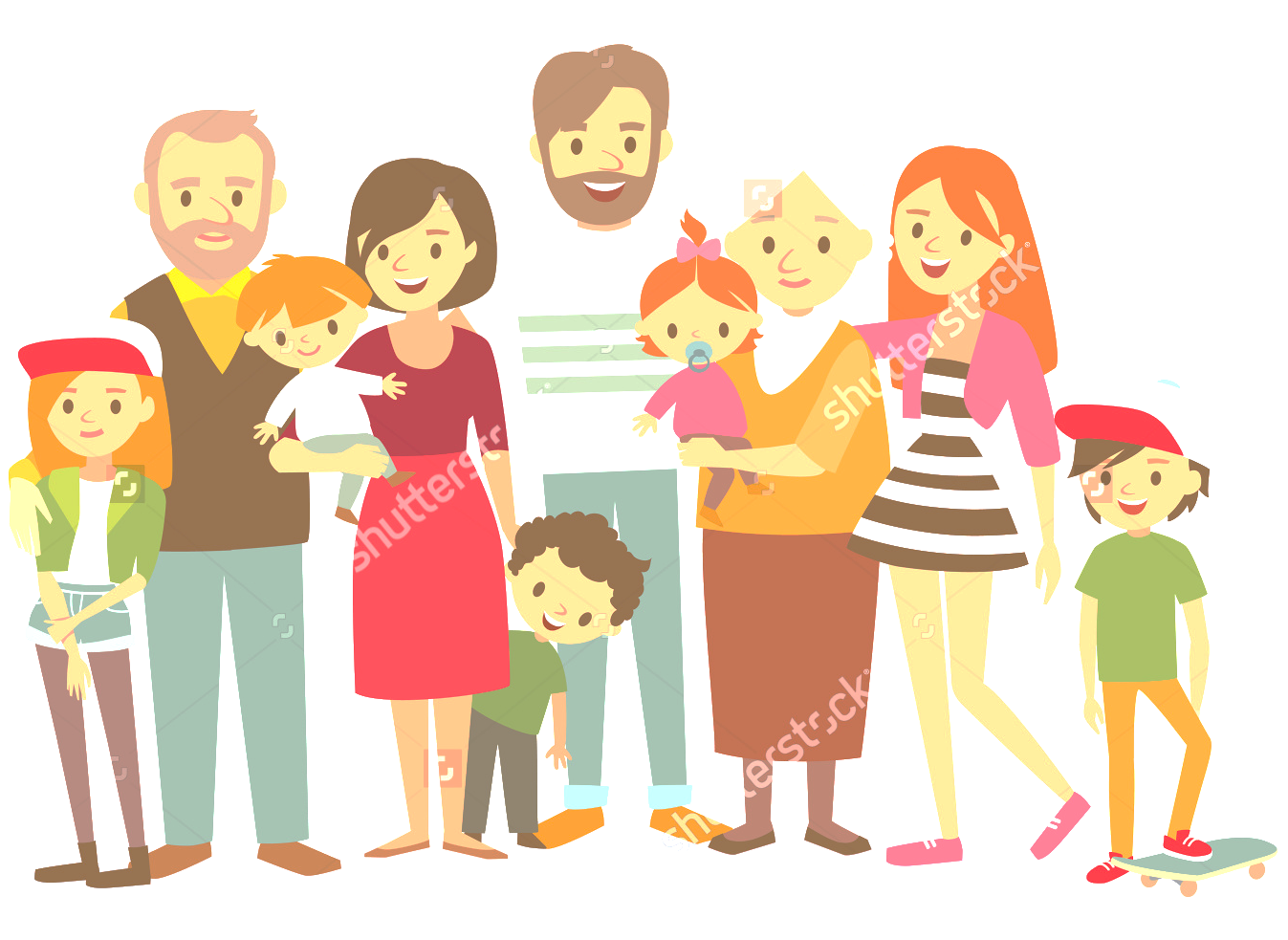 This is a _______ family.
big
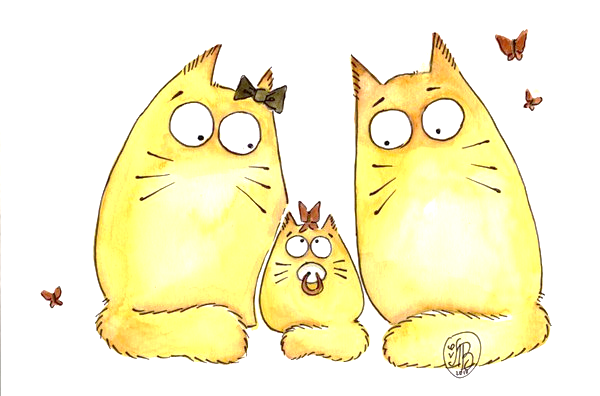 This is a _______ family.
small
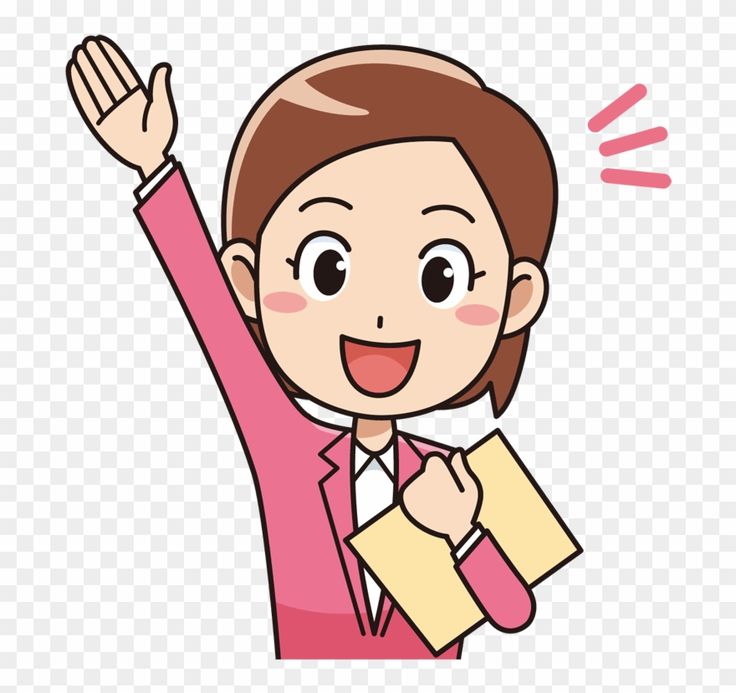 Well done!
Жми сюда
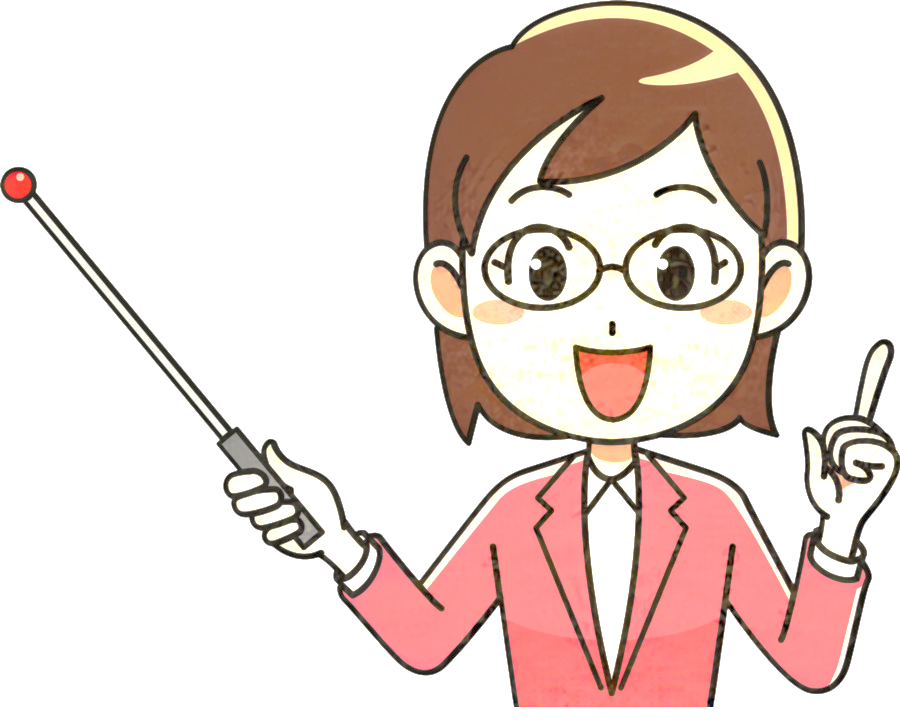 Listen and repeat. Click here
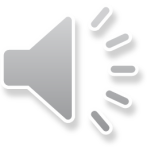 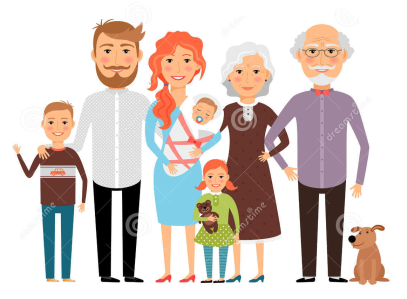 1. This is a _______ family.
big
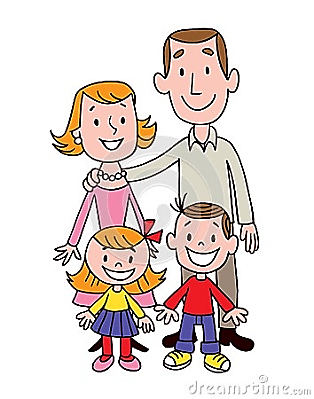 2. This is a _______ family.
small
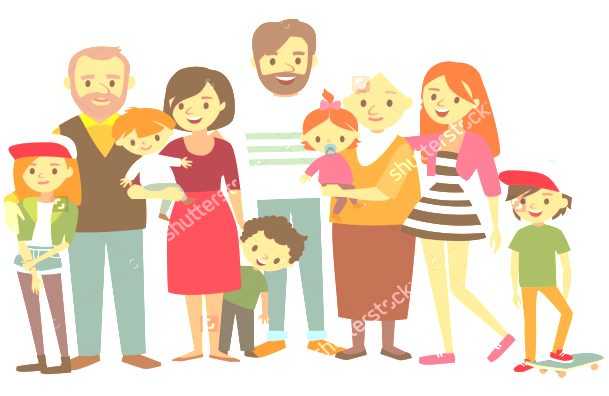 3. This is a _______ family.
big
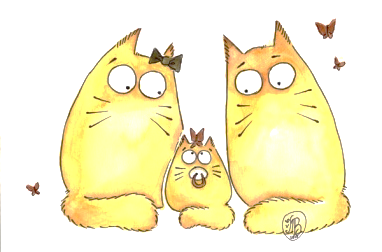 4. This is a _______ family.
small
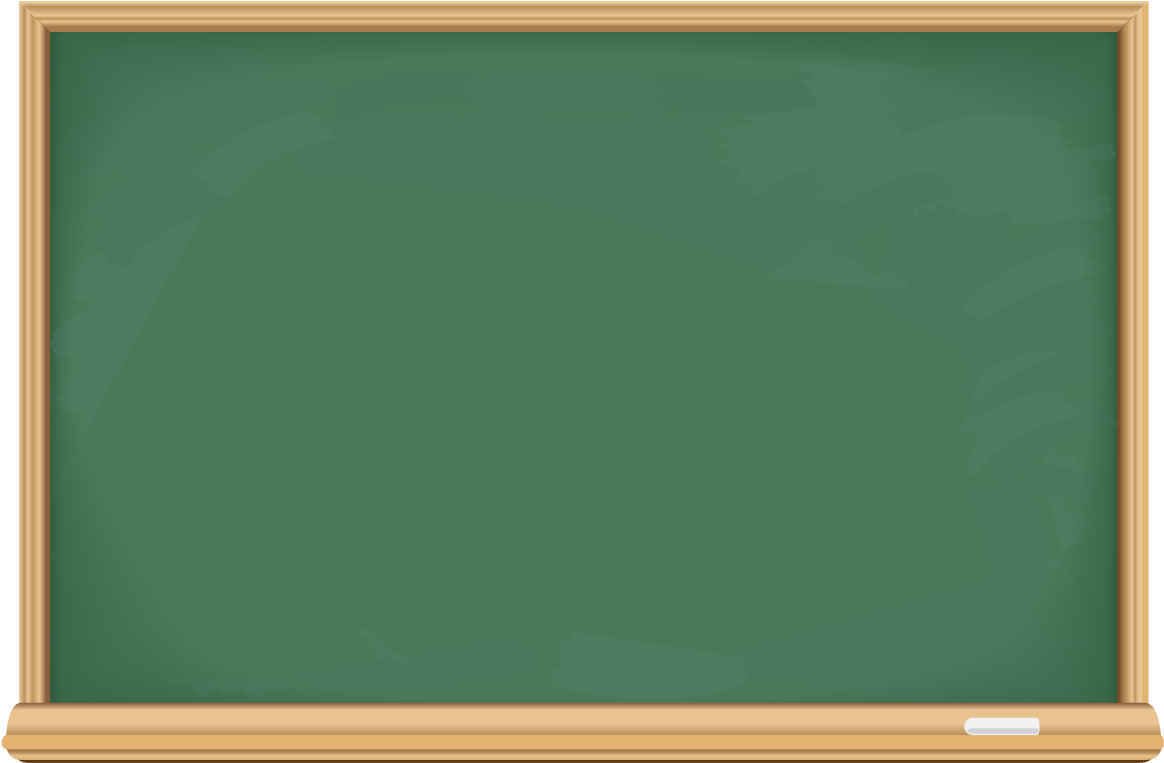 Это зайчик Ронни. 
Он хочет познакомить тебя со своей семьей.
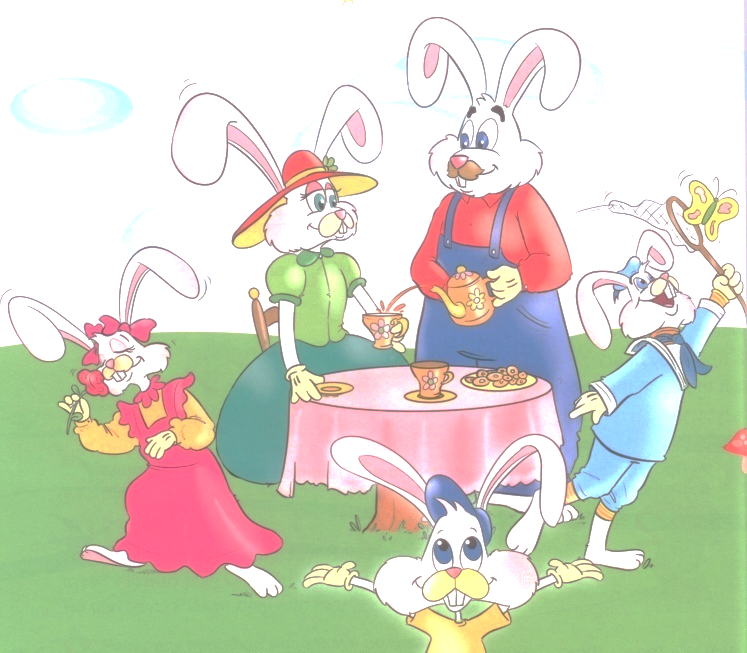 Ronny
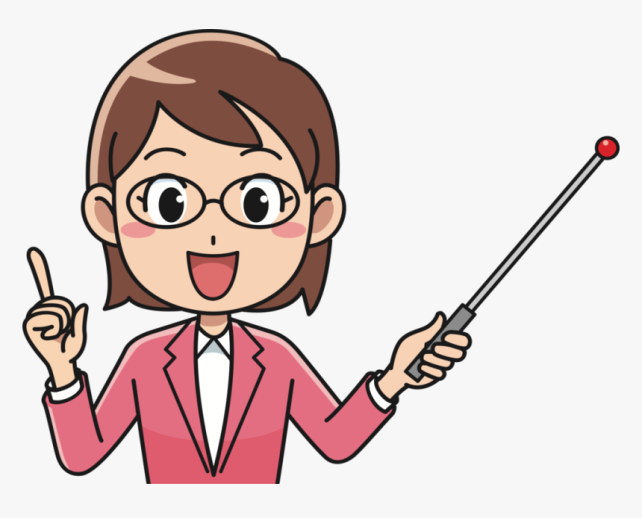 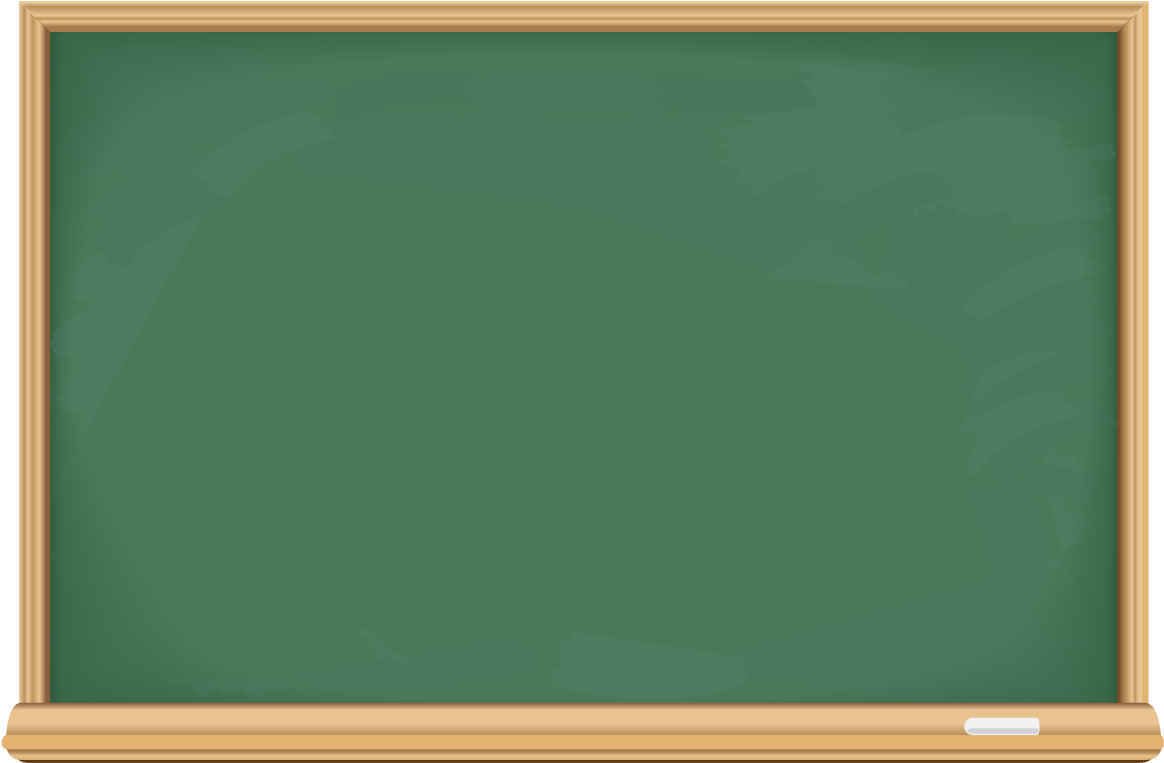 Рассмотри картинку, назови кого ты видишь. Как зовут членов семьи Ронни? Прочитай.
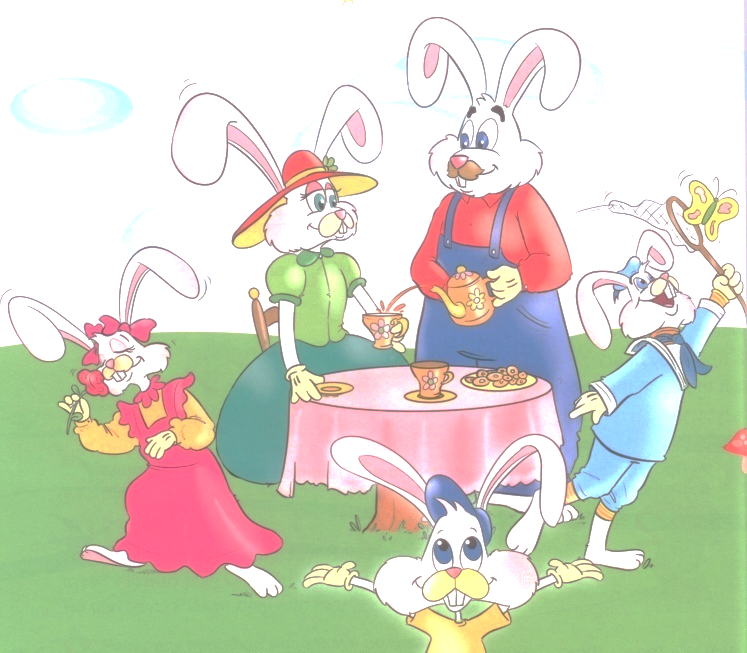 Ronny's Family
Sam
Donna
Peter
Pam
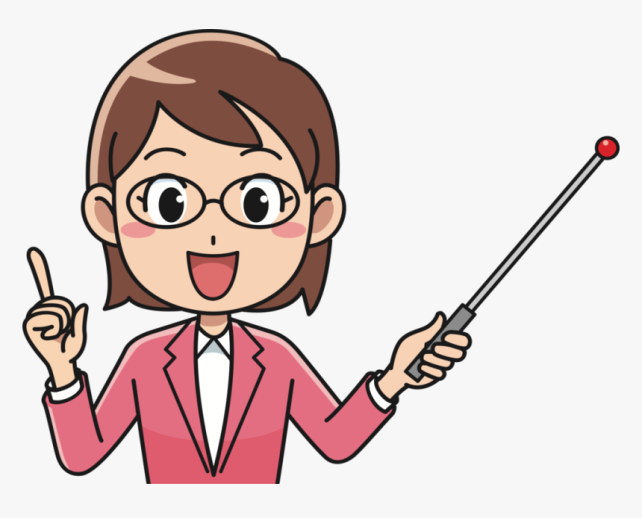 Ronny
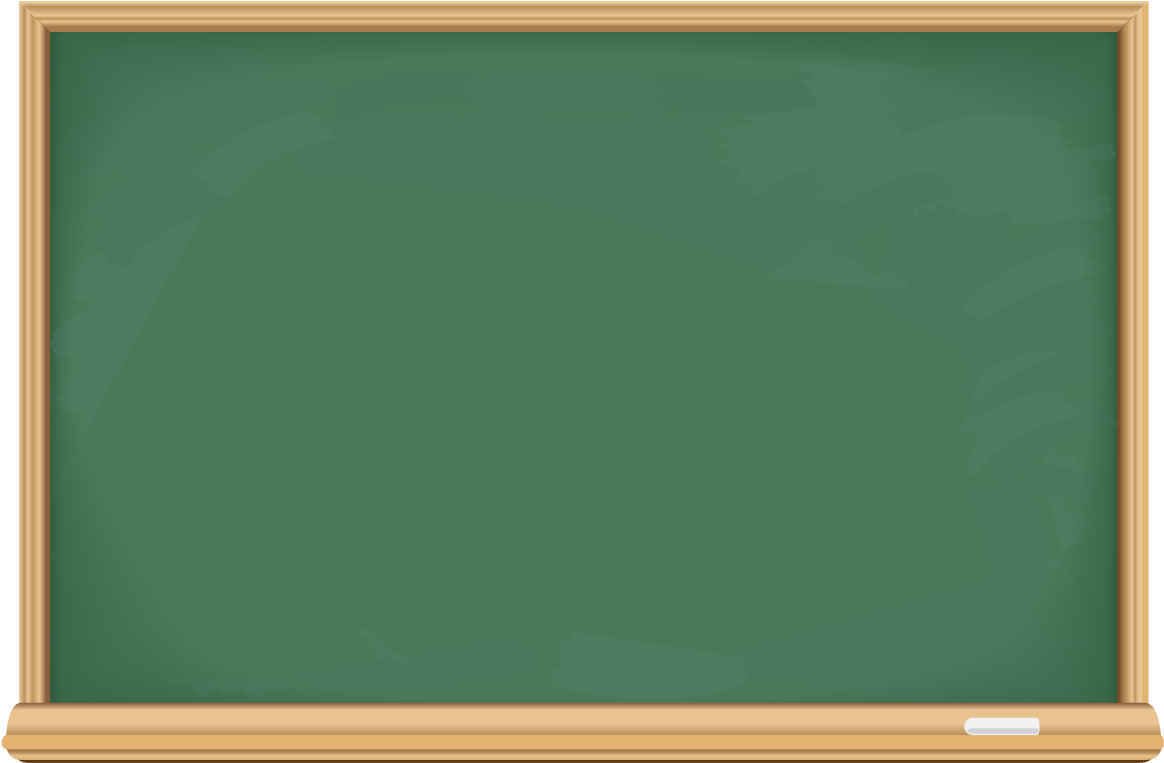 Давай представим, что ты Ронни. И хочешь рассказать о своей семье.
Вставь недостающее слово.
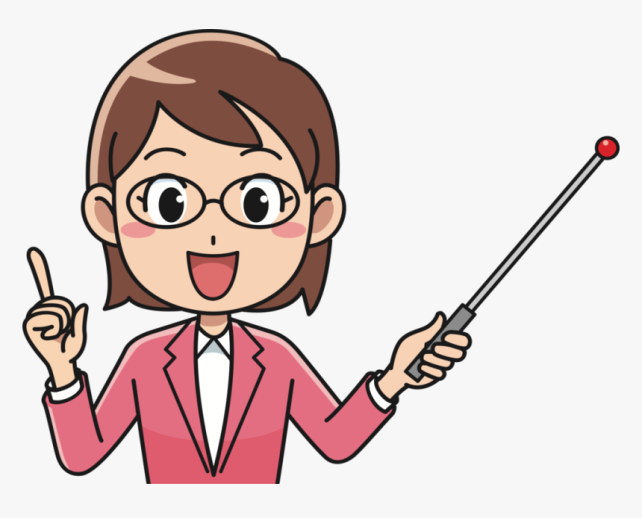 Ronny
Ronny's Family
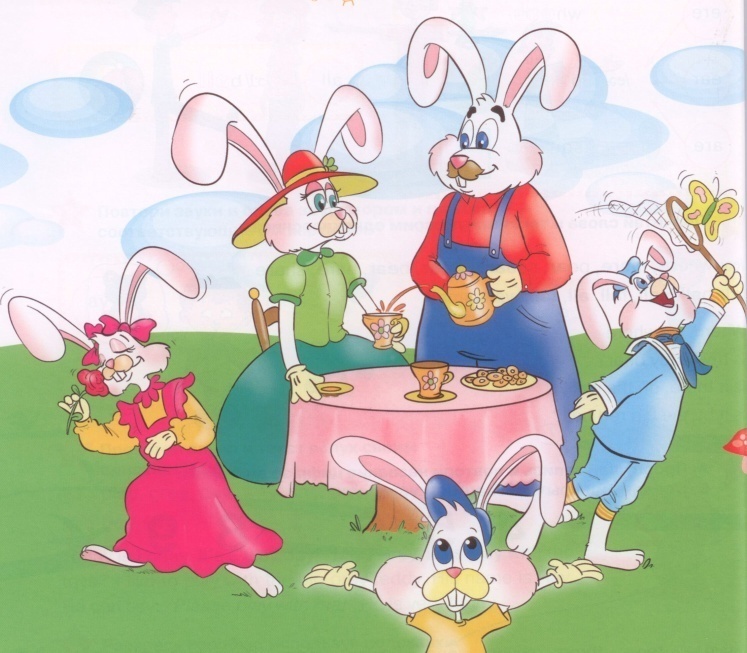 Sam
Donna
Peter
Pam
Ronny
This is my _________, Sam.
daddy
Ronny's Family
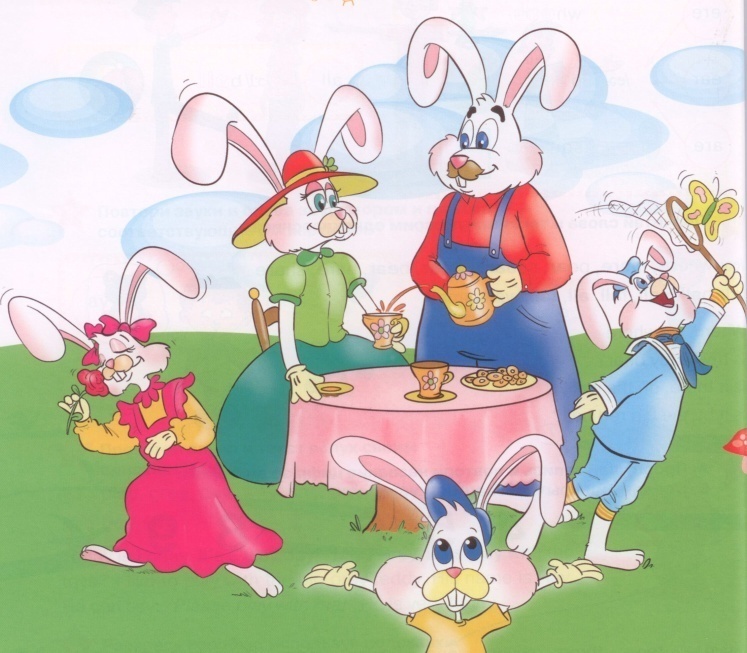 Sam
Donna
Peter
Pam
Ronny
This is my _________, Donna.
mummy
Ronny's Family
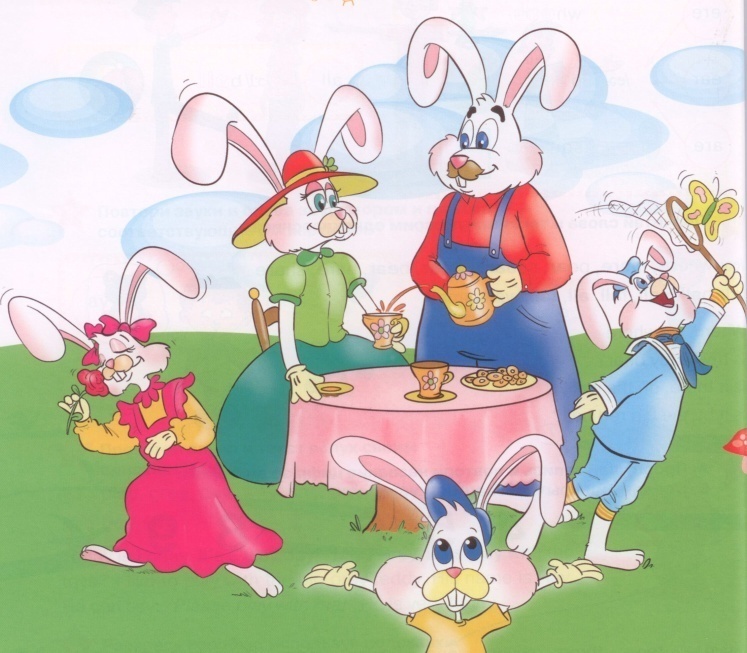 Sam
Donna
Peter
Pam
Ronny
This is my _________, Peter.
brother
Ronny's Family
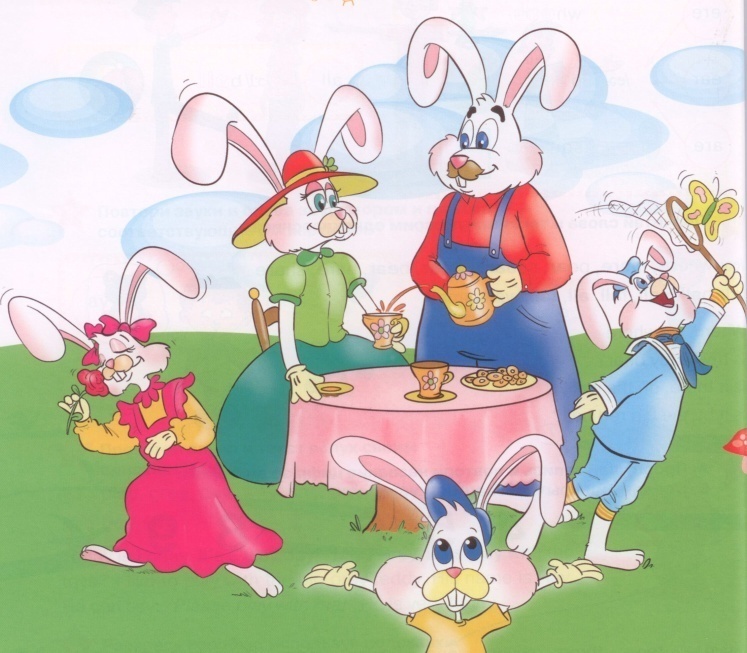 Sam
Donna
Peter
Pam
Ronny
sister
This is my _________, Pam.
Ronny's Family
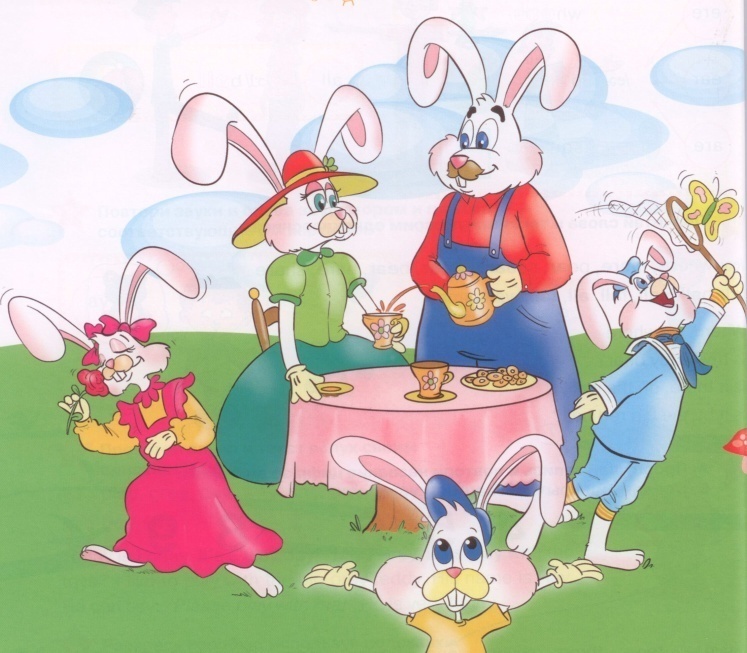 Sam
Donna
Peter
Pam
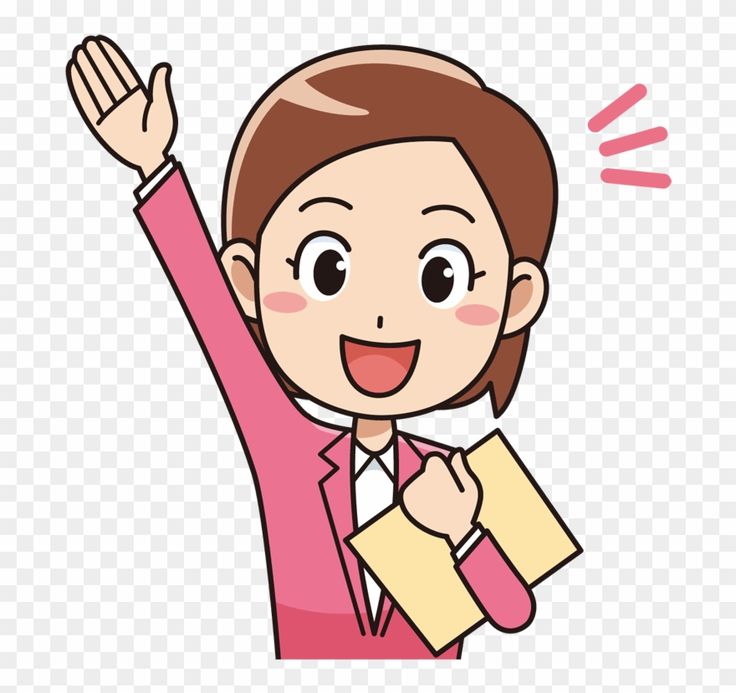 Ronny
Ronny
This is me, ________.
Perfect!
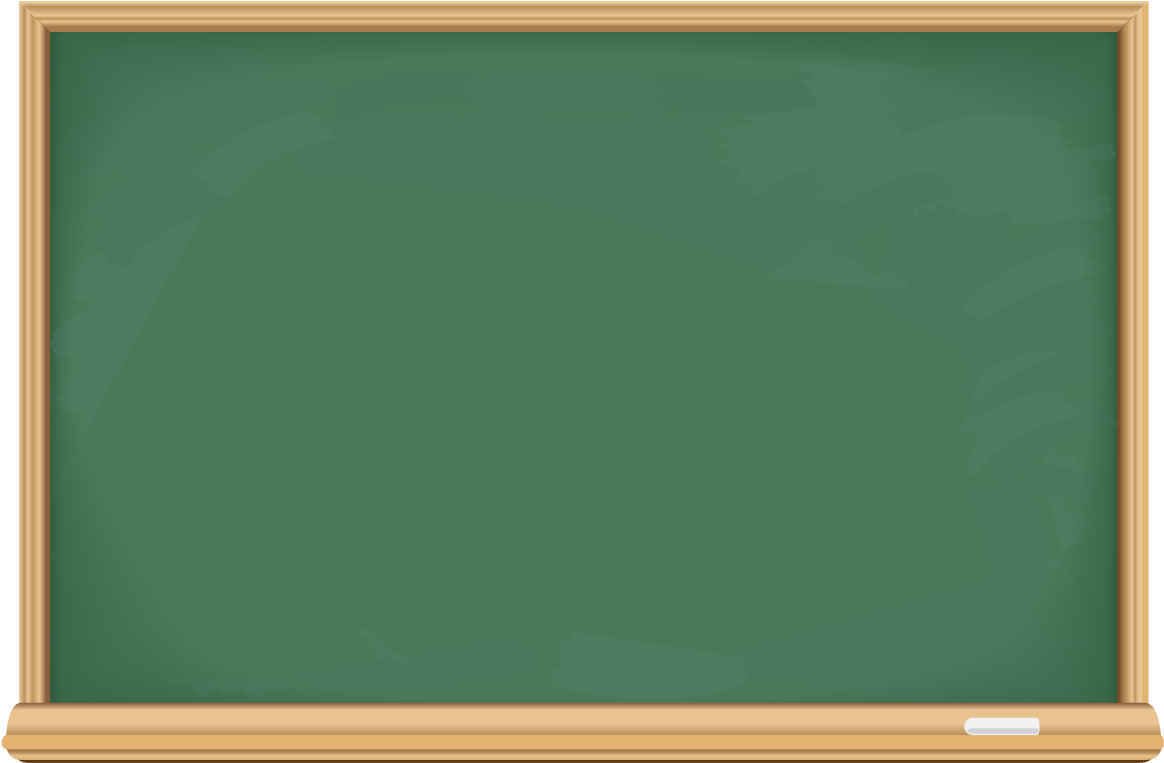 Молодец! У тебя получился рассказ о семье Ронни!
Сможешь по образцу рассказать о своей семье? 
Попробуй!
My Family

My family is big.
This is my daddy, Sam.
This is my mummy, Donna.
This is my brother, Peter.
This is my sister, Pam.
This is me, Ronny.
I love my family.
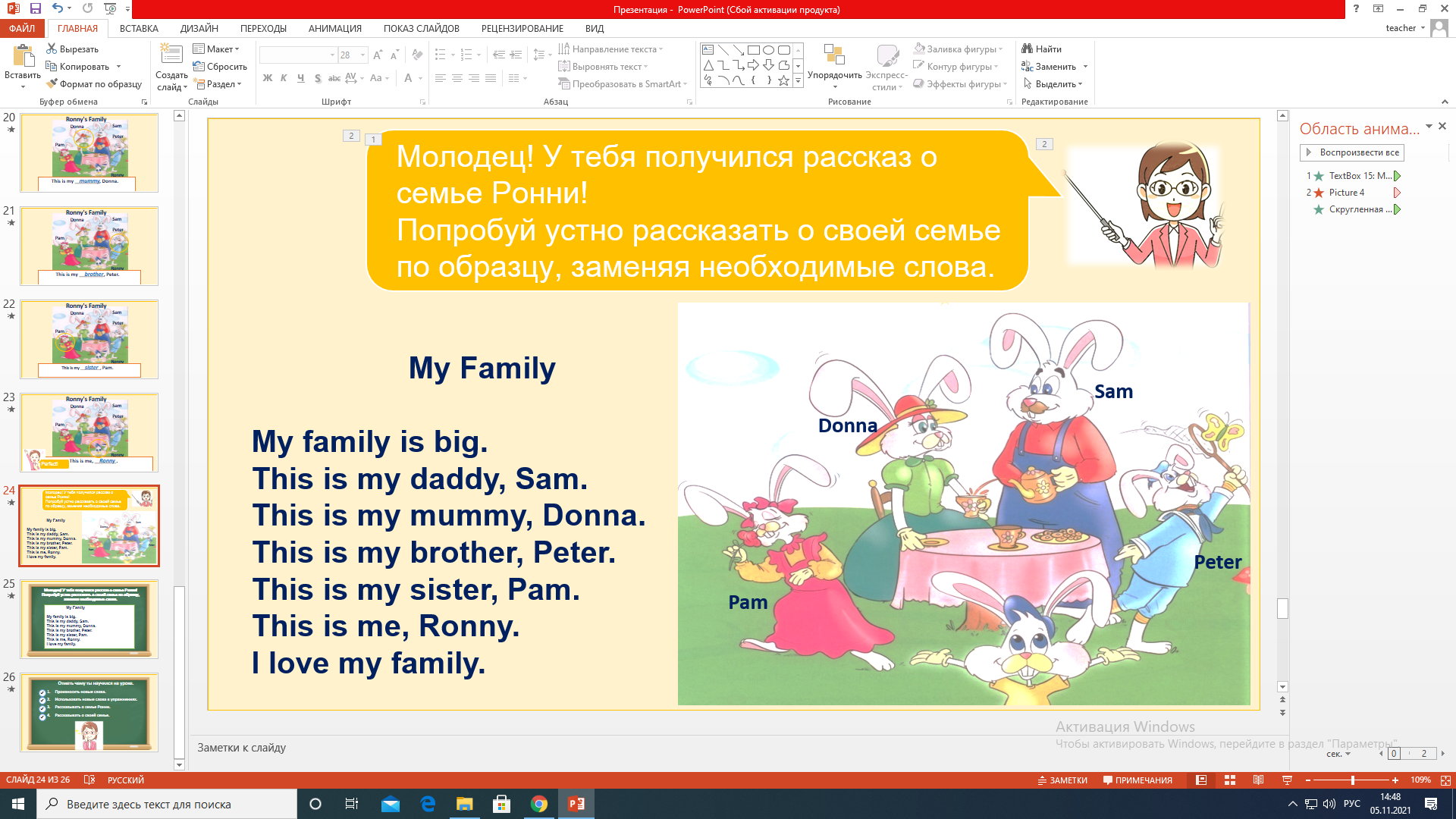 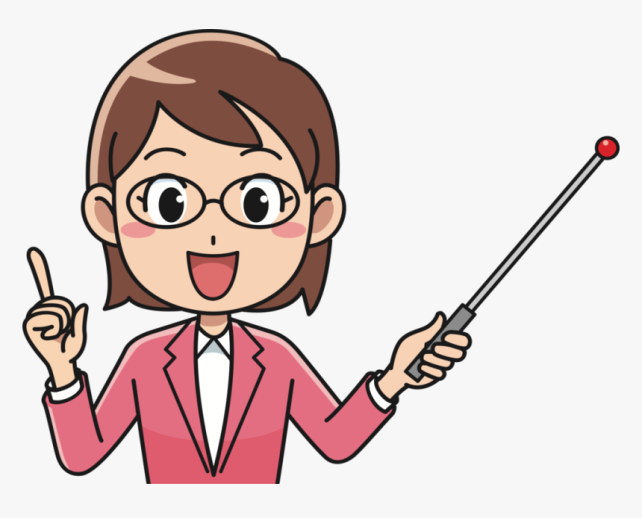 Ronny
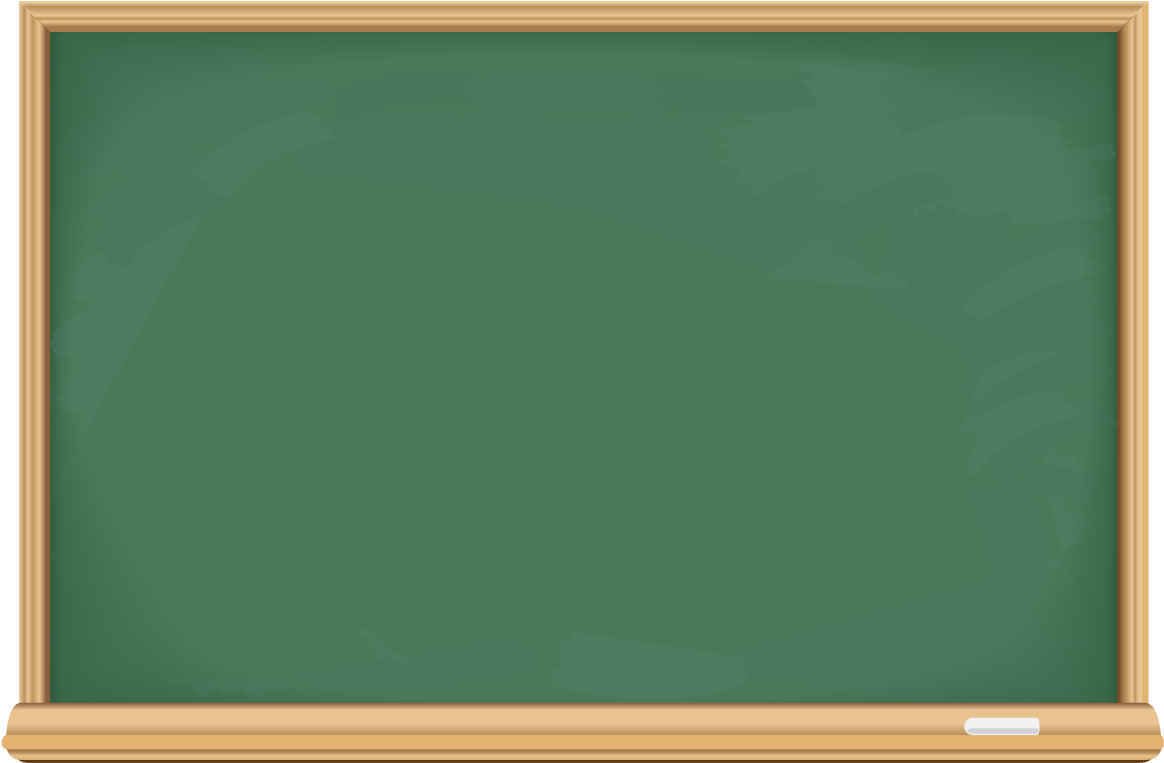 Отметь чему ты научился на уроке.
Произносить новые слова. 
Использовать новые слова в упражнениях.
Рассказывать о семье Ронни.
Рассказывать о своей семье.
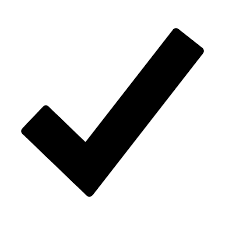 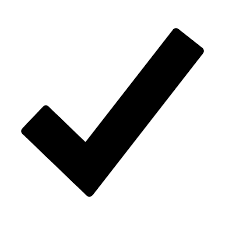 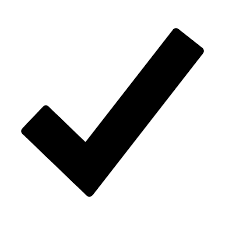 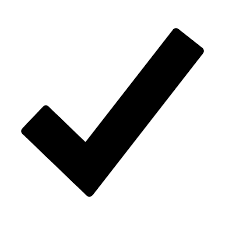 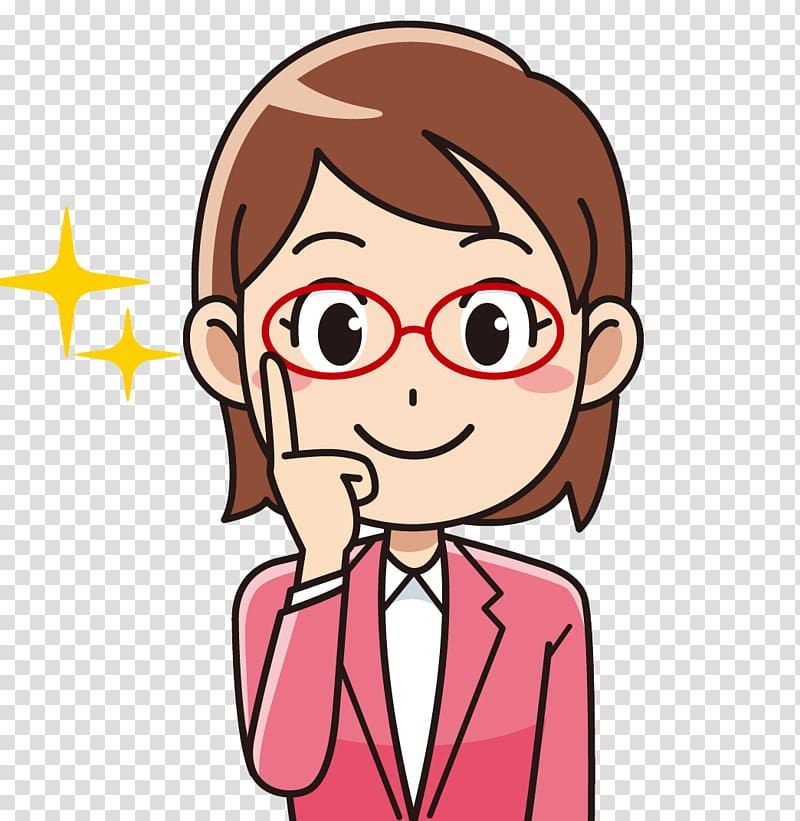 Ronny
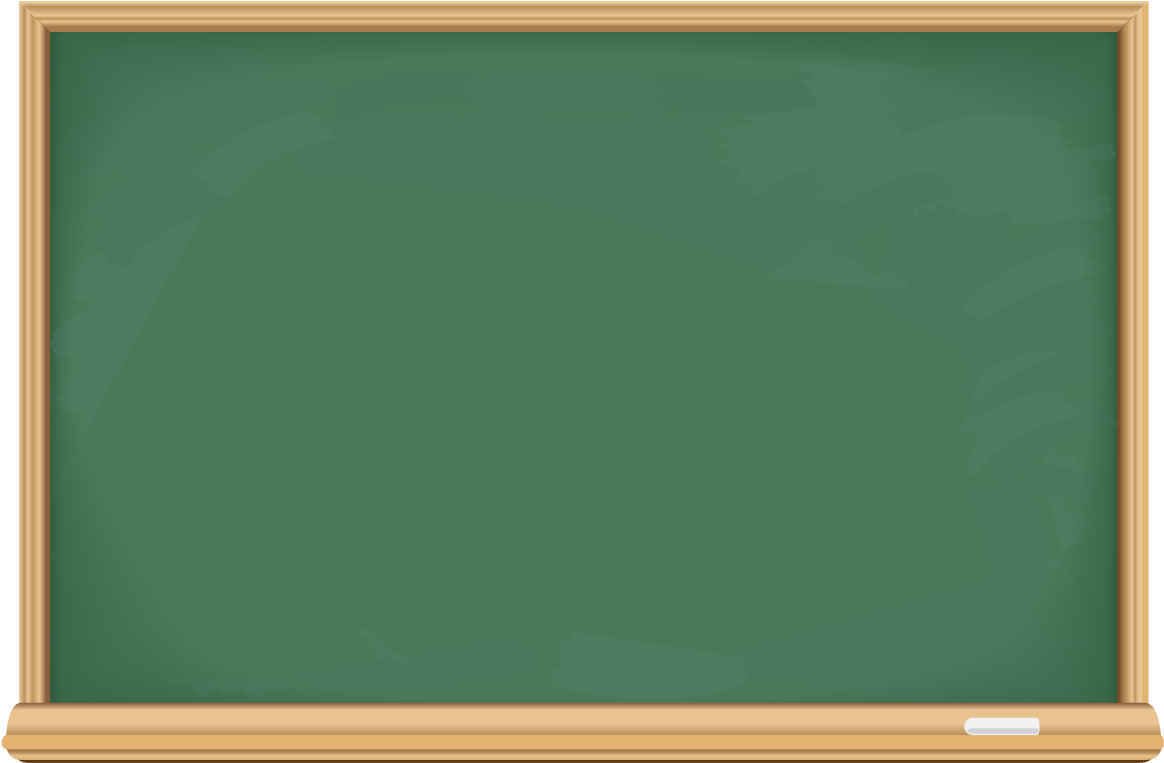 Отметь чему ты научился на уроке.
Произносить новые слова. 
Использовать новые слова в упражнениях.
Рассказывать о семье Ронни.
Рассказывать о своей семье.
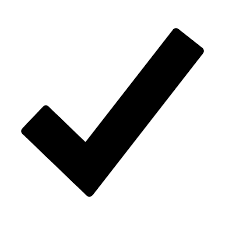 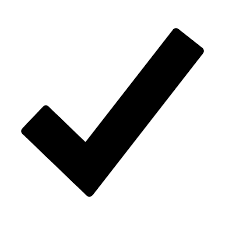 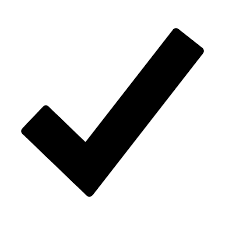 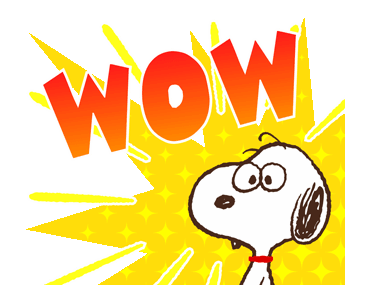 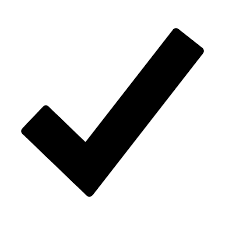 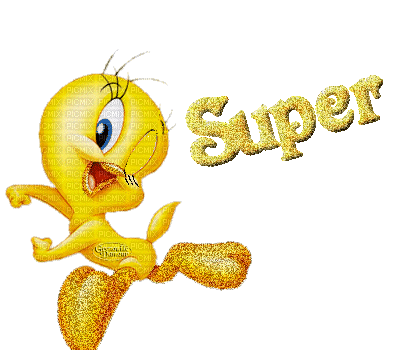 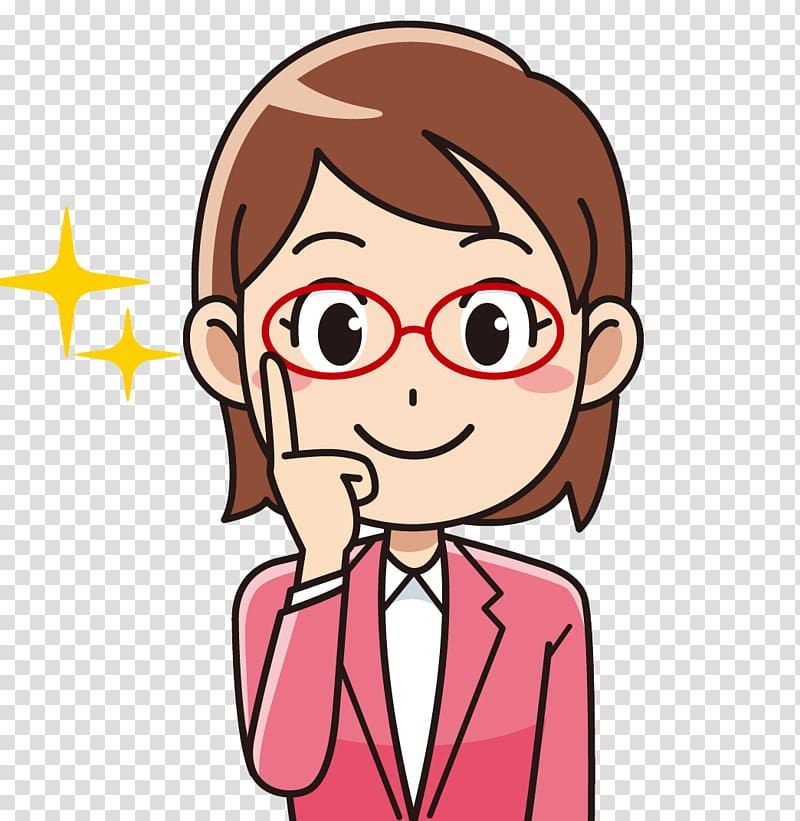 Ronny